ΒΑΣΙΚΕΣ ΑΡΧΕΣ ΕΠΙΧΕΙΡΗΜΑΤΙΚΗΣ ΛΕΙΤΟΥΡΓΙΑΣ
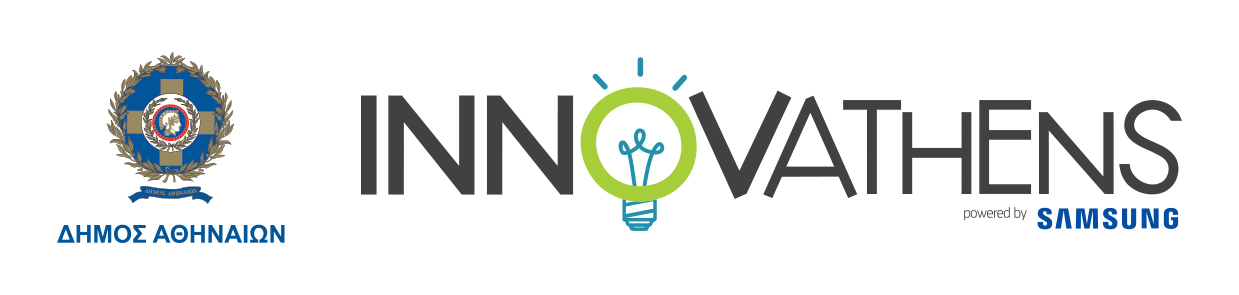 ΠΑΡΟΧΗ ΥΠΗΡΕΣΙΩΝ ΣΥΜΒΟΥΛΕΥΤΙΚΗΣ ΥΠΟΣΤΗΡΙΞΗΣ 
5ος Κύκλος Επιχειρηματικού Επιταχυντή “Creative Industries”
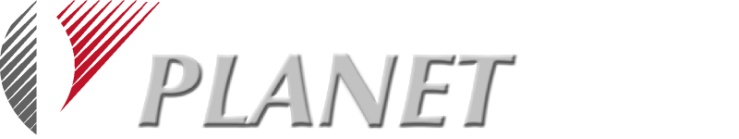 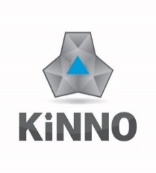 Σκοπός εκπαιδευτικής ενότητας – Προσδοκώμενα αποτελέσματα
Η παρούσα θεματική αναγνωρίζει ότι οι ανάγκες κάθε επιχείρησης διαφέρουν ανάλογα με το στάδιο στο οποίο βρίσκεται και πως η ίδρυση, λειτουργία και οικονομική δραστηριότητα και ο έλεγχος κάθε εταιρικής μορφής επιχειρηματικής δραστηριότητας ορίζονται ρητά, με ένα σύνολο νομικού και θεσμικού πλαισίου. 
Παράλληλα, αναγνωρίζεται πως στο συνεχώς μεταβαλλόμενο, ανταγωνιστικό επιχειρηματικό περιβάλλον υπάρχει ανάγκη ανασχεδιασμού των επιχειρηματικών διεργασιών για αποτελεσματικότερη λειτουργία. 
Στόχος της εκπαιδευτικής ενότητας είναι να παράσχει ενημερωτικό και εκπαιδευτικό υλικό που θα καλύπτει τις ξεχωριστές ανάγκες:
μιας νεοφυούς επιχείρησης (startup), 
μιας επιχείρησης που βρίσκεται στο στάδιο βελτίωσης της λειτουργίας της και 
μιας επιχείρησης που βρίσκεται στο στάδιο επαναπροσδιορισμού της λειτουργίας της.
Πώς να διαβάσετε την εκπαιδευτική ενότητα
Η εκπαιδευτική ενότητα με τίτλο «ΒΑΣΙΚΕΣ ΑΡΧΕΣ ΕΠΙΧΕΙΡΗΜΑΤΙΚΗΣ ΛΕΙΤΟΥΡΓΙΑΣ - ΕΝΕΡΓΕΙΕΣ ΑΝΑΛΟΓΑ ΜΕ ΤΟ STATUS ΤΟΥ ΕΠΙΧΕΙΡΗΜΑΤΙΚΟΥ ΣΧΗΜΑΤΟΣ» εισάγει τον ενδιαφερόμενο στις βασικές έννοιες και ορισμούς της επιχειρηματικής λειτουργίας και συνέχεια αναπτύσσει ζητήματα σχετικά με :
το θεσμικό και νομικό πλαίσιο λειτουργίας μιας επιχείρησης, 
την ίδρυση μίας εταιρείας ή επιχείρησης,
τη βελτίωση της λειτουργίας μίας εταιρείας ή επιχείρησης και
τον αναπροσανατολισμό της λειτουργίας μιας επιχείρησης.
Εισαγωγή στο περιβάλλον λειτουργίας μιας επιχείρησης – Βασικές έννοιες και ορισμοί (1/7)
Ορισμός της επιχείρησης ως παραγωγική μονάδα – 
οικονομική οργάνωση
Η επιχείρηση αποτελεί μια παραγωγική – οικονομική μονάδα, με την έννοια ότι συνδυάζει και αξιοποιεί τους συντελεστές παραγωγής (εργασία, κεφάλαιο, γνώση, τεχνολογία κλπ), προκειμένου να παράγει προϊόντα ή υπηρεσίες, με σκοπό τη διάθεσή τους μέσω του μηχανισμού της αγοράς στους καταναλωτές.
Εισαγωγή στο περιβάλλον λειτουργίας μιας επιχείρησης – Βασικές έννοιες και ορισμοί (2/7)
Αλυσίδα επιχειρησιακών λειτουργιών
Παραγωγική Λειτουργία
Είναι η πιο βασική λειτουργία της επιχείρησης καθώς αποτελείται από ένα σύνολο ενεργειών οι οποίες συνδέονται άμεσα με την παραγωγή προϊόντων και υπηρεσιών. Τέτοιες ενέργειες συνήθως είναι η επεξεργασία υλικών ή πληροφοριών, η χρήση και συντήρηση των μέσων για την παραγωγή των προϊόντων ή των υπηρεσιών, ο έλεγχος της ποιότητας των παραγόμενων αγαθών κτλ. 
Εμπορική λειτουργία
Αποτελείται από όλες τις ενέργειες οι οποίες είναι απαραίτητες, προκειμένου η επιχείρηση να διαθέτει τα προϊόντα της ή τις υπηρεσίες της στην αγορά. Οι ενέργειες αυτές συνήθως είναι: η έρευνα των αναγκών των καταναλωτών, ο σχεδιασμός προϊόντων ή υπηρεσιών που ικανοποιούν τις ανάγκες των καταναλωτών, η προβολή και η προώθηση των προϊόντων ή υπηρεσιών, η πώληση και η διανομή. Η εμπορική λειτουργία εκφράζεται κυρίως με τις σύγχρονες έννοιες του Μάρκετινγκ και των πωλήσεων.
Εισαγωγή στο περιβάλλον λειτουργίας μιας επιχείρησης – Βασικές έννοιες και ορισμοί (3/7)
Οικονομική λειτουργία
Αποτελείται από όλες τις ενέργειες που αφορούν την οικονομική διαχείριση της επιχείρησης οι οποίες είναι:  η εξεύρεση του κεφαλαίου που απαιτείται για την ίδρυση της οικονομικής μονάδας, η αξιοποίησή του με τις πλέον αποδοτικές επιλογές, όλες οι διαχειριστικές και λογιστικές διαδικασίες που βοηθούν στην έγκαιρη διεκπεραίωση και την καταγραφή συναλλαγών της, η αντιμετώπιση των νομικών και φορολογικών της υποχρεώσεων και ιδιαίτερα, η εξακρίβωση των αποτελεσμάτων της.
Λειτουργία προμηθειών
Αποτελείται από τις ενέργειες όπως: Η οικονομικότερη προμήθεια μηχανημάτων, πρώτων υλών και οποιωνδήποτε άλλων υλικών στοιχείων (π.χ. αναλώσιμων), η έρευνα των τιμών, η αγορά και η αποθήκευση των πιο πάνω απαραίτητων στοιχείων, η συνεχής παρακολούθηση των αποθεμάτων, ώστε να μην τίθεται σε κίνδυνο ο προγραμματισμός της παραγωγής και γενικά ο στόχος της επιχείρησης. Η λειτουργία των προμηθειών είναι ιδιαίτερα σημαντική, αφού εξασφαλίζει βασικούς πόρους οι οποίοι είναι απαραίτητοι για την ανάπτυξη των δραστηριοτήτων μιας επιχείρησης ή ενός οργανισμού.
Εισαγωγή στο περιβάλλον λειτουργίας μιας επιχείρησης – Βασικές έννοιες και ορισμοί (4/7)
Έρευνα και ανάπτυξη
Η λειτουργία αυτή έχει αντικείμενο την ανεύρεση νέων τρόπων παραγωγής και βελτίωσης των υπαρχόντων, με αξιοποίηση της σύγχρονης τεχνολογίας και κάθε καινοτομίας που βοηθάει στη δημιουργία νέων αγαθών και υπηρεσιών, ικανών να καλύψουν τις ανάγκες της αγοράς και να αναδείξουν νέες. Ακόμη για τις μικρές επιχειρήσεις που δεν έχουν να επενδύσουν αρκετά κεφάλαια στην έρευνα και ανάπτυξη, η λειτουργία αυτή αναπτύσσεται σε απλές μορφές και υποστηρίζεται από δημόσιους ή ιδιωτικούς οργανισμούς, όπως από ερευνητικά κέντρα, οργανισμούς μικρομεσαίων επιχειρήσεων, το κράτος.
Λειτουργία της Πληροφόρησης
Αφορά ένα οργανωμένο σύνολο ενεργειών, προκειμένου να αποκτούν, να επεξεργάζονται να αποθηκεύουν, να διανέμουν και να υλοποιούν τις απαραίτητες πληροφορίες. 
Λειτουργία Δημοσίων Σχέσεων
Αποτελείται από μια σειρά από ενέργειες, όπως: η προβολή των θετικών σημείων και της συνολικής εικόνας, η οργάνωση και υλοποίηση εκδηλώσεων και άλλων δράσεων επικοινωνίας και επαφών, οι σχέσεις με τα μέσα μαζικής επικοινωνίας, οι ενέργειες φιλανθρωπίας, οι χορηγίες πολιτιστικών, επιστημονικών ή άλλων δραστηριοτήτων κτλ.
Εισαγωγή στο περιβάλλον λειτουργίας μιας επιχείρησης – Βασικές έννοιες και ορισμοί (5/7)
Διαδικασία (Process) - Ορισμός
Είναι ένα δομημένο σύνολο δραστηριοτήτων σχεδιασμένο για να παράγει ένα συγκεκριμένο επιθυμητό αποτέλεσμα για έναν συγκεκριμένο πελάτη ή αγορά. Η διαδικασία καθορίζει τον τρόπο με τον οποίο εκτελείται μία εργασία στην επιχείρηση (Davenport 1993).
Αναδιοργάνωση (Reengineering) - Ορισμός
Η θεμελιώδης και ριζική επανασχεδίαση των επιχειρησιακών διαδικασιών ώστε να επιτευχθούν δραματικές αλλαγές στα κρίσιμα σημεία που καθορίζουν την απόδοση της επιχείρησης, όπως το κόστος, η ποιότητα, η εξυπηρέτηση και η ταχύτητα.
Εισαγωγή στο περιβάλλον λειτουργίας μιας επιχείρησης – Βασικές έννοιες και ορισμοί (6/7)
Η μεθοδολογία Lean startup
Πρόσφατη μέθοδος δημιουργίας και διαχείρισης νέων επιχειρήσεων, η οποία συνδυάζει την όσο το δυνατόν γρηγορότερη δοκιμή στην αγορά και τη αδιάλειπτη βελτίωση στη συνέχεια του προϊόντος ή υπηρεσίας μιας startup επιχείρησης.  
Δείχνει πώς μια νέα επιχείρηση μπορεί να επιβιώσει σε εξαιρετικά δύσκολες οικονομικές συνθήκες και πώς να προχωρήσει χωρίς επενδυτικά κεφάλαια, επιτυγχάνοντας πολύ ικανοποιητικά αποτελέσματα.
Εισαγωγή στο περιβάλλον λειτουργίας μιας επιχείρησης – Βασικές έννοιες και ορισμοί (7/7)
Η μεθοδολογία Lean startup
Βασικές αρχές της μεθοδολογίας:
Δημιουργία στενής επαφής με δυνητικούς πελάτες και συνεργάτες και λήψη ανατροφοδότησης σχετικά με τη τιμολόγηση του προϊόντος, τα κανάλια διανομής και το ίδιο το προϊόν
Προσδιορισμός των προβλημάτων που αντιμετωπίζουν οι υποψήφιοι πελάτες 
Δημιουργία υποθέσεων δημιουργίας αξίας στον πελάτη στο πλαίσιο του καμβά επιχειρηματικού μοντέλου (business models canvas)
Περιορισμός του χρόνου και πόρων δημιουργώντας το προϊόν σταδιακά και ακολουθώντας τη διαδικασία δημιουργίας του ελάχιστα βιώσιμου προϊόντος (MVP)
Ανάπτυξη προϊόντος με ελάχιστο δυνατό κόστος
Η ταχύτητα αποτελεί κρίσιμο συστατικό ανάπτυξης του προϊόντος
Βελτίωση του προϊόντος / υπηρεσίας έτσι ώστε να μπορεί να προσφέρει λύση στα προβλήματα, και με ποιόν ακριβώς τρόπο.
Ενέργειες προώθησης και μάρκετινγκ
Πλαίσιο λειτουργίας επιχείρησης – Νομικές μορφές επιχειρηματικών δραστηριοτήτων στην Ελλάδα (1/13)
Ατομικές επιχειρήσεις,
όπου ο ιδιοκτήτης είναι ένα μόνο άτομο και
Εταιρικές επιχειρήσεις, 
όπου υπάρχουν περισσότεροι από έναν ιδιοκτήτη - εταίρους. Με τη σειρά τους οι Εταιρικές επιχειρήσεις (εταιρείες) χωρίζονται στις: 
Ομόρρυθμες εταιρείες
Ετερόρρυθμες εταιρείες
Ανώνυμες εταιρείες
Εταιρείες Περιορισμένης Ευθύνης και 
Ιδιωτικές Κεφαλαιουχικές επιχειρήσεις.
Πλαίσιο λειτουργίας επιχείρησης – Νομικές μορφές επιχειρηματικών δραστηριοτήτων στην Ελλάδα (2/13)
Ατομική επιχείρηση 
Η ατομική επιχείρηση αποτελείται από ένα φυσικό πρόσωπο, τον επιχειρηματία. 
Ο επιχειρηματίας είναι ο ιδιοκτήτης της επιχείρησης, ασκεί τη δραστηριότητά της και έχει προσωπική ευθύνη για τη λειτουργία της. 
Η μορφή αυτή είναι ιδιαίτερα διαδεδομένη. 
Αποτελεί ευέλικτη μορφή επιχειρηματικής δραστηριότητας, καθώς ο επιχειρηματίας ελέγχει κάθε τομέα της επιχείρησής του, παίρνει ανεμπόδιστα αποφάσεις για το μέλλον της και δρα γρήγορα και αποτελεσματικά. 
Το πλεονέκτημα αυτό είναι σημαντικό ιδιαίτερα για τις μικρές και μέσου μεγέθους αγροτικές, βιοτεχνικές και εμπορικές επιχειρήσεις, στις οποίες η προσωπική επίβλεψη και πρωτοβουλία είναι μεγάλης σημασίας.
Πλαίσιο λειτουργίας επιχείρησης – Νομικές μορφές επιχειρηματικών δραστηριοτήτων στην Ελλάδα (3/13)
Ομόρρυθμη εταιρεία
Για τη σύσταση μιας ομόρρυθμης εταιρείας πρέπει να συμπράξουν δύο τουλάχιστον μέρη τα οποία μπορεί να είναι φυσικά ή νομικά πρόσωπα και έχουν συμπληρώσει το δέκατο όγδοο έτος της ηλικίας τους. Συμμετοχή ανηλίκου στη σύσταση προσωπικής εταιρείας επιτρέπεται μόνο κατόπιν δικαστικής άδειας.
Οι εταίροι της ομόρρυθμης εταιρείας ευθύνονται με ολόκληρη την περιουσία τους για όλες τις υποχρεώσεις της εταιρείας, με αλληλέγγυα την ευθύνη τους και υποχρεούνται αμοιβαίως στην επιδίωξη κοινού σκοπού (Άρθρο 741 Αστικού Κώδικα). Με τη λύση της εταιρείας δεν παύει η ευθύνη των εταίρων για τυχόν υπάρχοντα χρέη της εταιρείας. 
Η ομόρρυθμη εταιρεία δε χρειάζεται συμβολαιογραφικό έγγραφο για την κατάρτισή της, αντιθέτως αρκεί ένα ιδιωτικό συμφωνητικό. Ο νόμος δεν απαιτεί συγκεκριμένο ύψος εταιρικού κεφαλαίου για να συσταθεί μια Ο.Ε., γιατί ούτως ή άλλως δεν διαχωρίζεται η περιουσία της εταιρίας από την περιουσία των εταίρων, αφού αυτοί είναι υπεύθυνοι και με την προσωπική τους περιουσία για τις υποχρεώσεις της εταιρείας.
Πλαίσιο λειτουργίας επιχείρησης – Νομικές μορφές επιχειρηματικών δραστηριοτήτων στην Ελλάδα (4/13)
Ετερόρρυθμη εταιρεία
Για την ίδρυση ετερόρρυθμης εταιρείας πρέπει να συμπράξουν δύο τουλάχιστον μέρη, τα οποία κατά την έκφραση του νόμου υποχρεούνται αμοιβαίως στην επιδίωξη κοινού σκοπού. Τα ιδρυτικά μέλη της ετερόρρυθμης εταιρείας μπορεί να είναι φυσικά ή νομικά πρόσωπα.
Οι εταίροι της εταιρείας χωρίζονται σε δύο κατηγορίες: τους ομόρρυθμους και τους ετερόρρυθμους. Η ευθύνη των ομόρρυθμων εταίρων απέναντι στους πιστωτές της εταιρείας είναι αλληλέγγυα και απεριόριστη. Η ευθύνη των ετερόρρυθμων εταίρων είναι περιορισμένη και δεν μπορεί να υπερβεί το ποσό της εισφοράς τους στην εταιρεία. 
Η ετερόρρυθμη εταιρεία δεν χρειάζεται συμβολαιογραφικό έγγραφο για την κατάρτισή της, αντιθέτως αρκεί ένα ιδιωτικό συμφωνητικό. Ο ετερόρρυθμος εταίρος ευθύνεται ως ομόρρυθμος στις περιπτώσεις που αναγράφεται το όνομα του στην επωνυμία της εταιρείας ή συμμετέχει στη διαχείριση και εκπροσώπησή της. Ο νόμος δεν απαιτεί συγκεκριμένο ύψος εταιρικού κεφαλαίου για να συσταθεί μια Ε.Ε., γιατί ούτως ή άλλως δεν διαχωρίζεται η περιουσία της εταιρίας από την περιουσία των ομορρύθμων εταίρων, αφού αυτοί είναι υπεύθυνοι και με την προσωπική τους περιουσία για τις υποχρεώσεις της εταιρείας.
Πλαίσιο λειτουργίας επιχείρησης – Νομικές μορφές επιχειρηματικών δραστηριοτήτων στην Ελλάδα (5/13)
Εταιρεία περιορισμένης ευθύνης 
Μία Εταιρεία Περιορισμένης Ευθύνης συστήνεται από τουλάχιστον δύο πρόσωπα, είτε φυσικά είτε νομικά. Ωστόσο αρκεί 1 πρόσωπο φυσικό ή νομικό (μονοπρόσωπη ΕΠΕ) υπό κάποιες προϋποθέσεις. Δηλαδή δεν επιτρέπεται εφόσον έχει ήδη ιδρυθεί μονοπρόσωπη ΕΠΕ από φυσικό ή νομικό πρόσωπο αυτό να ιδρύσει νέα μονοπρόσωπη ΕΠΕ. 
Η σύσταση της επιχείρησης γίνεται με συμβολαιογραφική ιδρυτική σύμβαση.
Το κύριο γνώρισμα των εταιρειών Περιορισμένης Ευθύνης (Ε.Π.Ε.) είναι το μικρό κεφάλαιο που χρειάζεται για τη σύστασή τους και η περιορισμένη ευθύνη των εταίρων, μέχρι το ύψος του κατατεθειμένου εταιρικού κεφαλαίου.
* Ωστόσο, απαγορεύεται η άσκηση ορισμένων δραστηριοτήτων, όπως τραπεζικές, ασφαλιστικές, χρηματιστηριακές, διαχείριση χαρτοφυλακίου αξιογράφων, διαχείριση αμοιβαίων κεφαλαίων, χρηματοδοτική μίσθωση, πρακτορεία επιχειρηματικών απαιτήσεων, προώθηση και υλοποίηση επενδύσεων υψηλής τεχνολογίας (μόνο venture capital) και αθλητικές δραστηριότητες.
Η εταιρεία περιορισμένης ευθύνης είναι κεφαλαιουχική εταιρεία με νομική προσωπικότητα, για τα χρέη της οποίας ευθύνεται μόνο η ίδια με την περιουσία της
Πλαίσιο λειτουργίας επιχείρησης – Νομικές μορφές επιχειρηματικών δραστηριοτήτων στην Ελλάδα (6/13)
Άλλα βασικά χαρακτηριστικά της Εταιρείας περιορισμένης ευθύνης είναι :
- Το κεφάλαιο της εταιρίας διαιρείται σε “μερίδες συμμετοχής”, κάθε μία εκ των οποίων αποτελείται από εταιρικά μερίδια, από τα οποία το καθένα δεν μπορεί να είναι μικρότερο των 30 ευρώ.
- Υπάρχουν συγκεκριμένοι όροι δημοσιότητας κατά την ίδρυσή της αλλά και καθ’ όλη τη διάρκεια της ζωής της.
- Έχει ορισμένη διάρκεια (αν και η παράλειψη αναγραφής της διάρκειας δεν αποτελεί λόγο ακυρότητας της εταιρείας).
- Η περιορισμένη ευθύνη των εταίρων. Μέχρι του ύψους του κεφαλαίου ορίζεται η ευθύνη των εταίρων/μετόχων. Η ευθύνη είναι της εταιρείας με την περιουσία της, όχι των εταίρων.
- Οι αποφάσεις παίρνονται με πλειοψηφία πλέον του μισού του όλου αριθμού των εταίρων, που εκπροσωπούν πλέον του μισού του όλου εταιρικού κεφαλαίου.
- Υπάρχουν δύο όργανα, η Γενική Συνέλευση των εταίρων και ο διαχειριστής ή Διαχειριστές
Το κεφάλαιο της εταιρείας περιορισμένης ευθύνης καθορίζεται από τους εταίρους χωρίς περιορισμό.
Πλαίσιο λειτουργίας επιχείρησης – Νομικές μορφές επιχειρηματικών δραστηριοτήτων στην Ελλάδα (7/13)
Ανώνυμη εταιρεία
Μπορεί να ιδρυθεί από ένα ή περισσότερα πρόσωπα ή να καταστεί μονοπρόσωπη με τη συγκέντρωση όλων των μετοχών σε ένα μόνο πρόσωπο. Τα ιδρυτικά μέλη της ανώνυμης εταιρείας μπορεί να είναι φυσικά ή νομικά πρόσωπα.
Είναι κεφαλαιουχική εταιρεία με νομική προσωπικότητα για τα χρέη της οποίας ευθύνεται μόνο η ίδια με την περιουσία της. Κάθε ΑΕ είναι εμπορική, έστω και αν ο σκοπός της δεν είναι η άσκηση εμπορικής επιχείρησης, σύμφωνα με το άρθρο 1 του ν. 2190/1920. Το κυριότερο πλεονέκτημα της μορφής αυτής είναι πως οι συμμετέχοντες σε αυτή (μέτοχοι) ευθύνονται μόνο μέχρι το ύψος της συμμετοχής τους. 
Το ελάχιστο ύψος μετοχικού κεφαλαίου που απαιτεί ο νόμος, σύμφωνα με το άρθρο 6 της Π.Ν.Π. της 12.12.2012, για την σύσταση μιας ΑΕ είναι 24.000 ευρώ, ενώ υπάρχουν περιπτώσεις που ο νόμος απαιτεί πολύ μεγαλύτερο ποσό κεφαλαίου. Το κεφάλαιο πρέπει να είναι καταβεβλημένο κατά την σύστασή της. Δεν είναι απαραίτητο να είναι σε μετρητά, μπορεί να είναι και εισφορά σε είδος, δηλαδή εισφορά περιουσιακού στοιχείου στην εταιρεία (πχ ακίνητο). Όμως στην περίπτωση που μέρος ή το σύνολο του αρχικού μετοχικού κεφαλαίου καλύπτεται με εισφορά σε είδος θα πρέπει να έχει προηγηθεί αποτίμηση, σύμφωνα με τις διατάξεις του άρθρου 9 του Κ.Ν.2190/1920.
Πλαίσιο λειτουργίας επιχείρησης – Νομικές μορφές επιχειρηματικών δραστηριοτήτων στην Ελλάδα (8/13)
Τα βασικά χαρακτηριστικά της Α.Ε. είναι τα ακόλουθα (1/2):
- Το μεγάλο σχετικά κεφάλαιο που απαιτείται για την ίδρυσή της.
- Η διαίρεση του κεφαλαίου σε ίσα μερίδια, που ενσωματώνονται σε τίτλους, τις μετοχές. Κάθε εταίρος (μέτοχος) είναι υπεύθυνος μόνο για το ποσοστό συμμετοχής του, δηλαδή για τον αριθμό των μετοχών τις οποίες διαθέτει. Οι μετοχές μπορεί να είναι είτε ανώνυμες είτε ονομαστικές. 
- Οι αυστηροί όροι δημοσιότητας κατά την ίδρυσή της αλλά και καθ’ όλη τη διάρκεια της ζωής της.
- Η μακρά διάρκειά της (συνήθως 50 έτη).
- Η περιορισμένη ευθύνη των μετόχων.
-Η λήψη αποφάσεων κατά πλειοψηφία. Ο μέτοχος συμμετέχει στην εκλογή της διοίκησης της εταιρείας, στη διαμόρφωση των γενικών αρχών της πολιτικής και στα κέρδη, ανάλογα με τον αριθμό των μετόχων που διαθέτει.
Πλαίσιο λειτουργίας επιχείρησης – Νομικές μορφές επιχειρηματικών δραστηριοτήτων στην Ελλάδα (9/13)
Τα βασικά χαρακτηριστικά της Α.Ε. είναι τα ακόλουθα (2/2):
- Η ύπαρξη δύο οργάνων, ήτοι της Γενικής Συνέλευσης των μετόχων και του Διοικητικού Συμβουλίου. Το διοικητικό συμβούλιο της Α.Ε. εκλέγεται από τη γενική συνέλευση και μπορεί να αποτελείται από μετόχους ή μη. Η ευθύνη των μελών, σε περίπτωση διάλυσης και εκκαθάρισης είναι ίση με το κεφάλαιο που αντιπροσωπεύουν οι μετοχές τους, δηλαδή στη χειρότερη περίπτωση οι μετοχές των μετόχων χάνουν τελείως την αξία τους. Τα κέρδη καταβάλλονται στους μετόχους σε αναλογία με τις μετοχές τους. Μπορεί ένα μέρος να μη διανεμηθεί για να χρησιμοποιηθεί για ανάπτυξη της εταιρείας. Μπορεί να γίνει αύξηση του μετοχικού κεφαλαίου με έκδοση νέων μετοχών. Στη γενική συνέλευση των μετόχων κάθε μέτοχος διαθέτει τόσες ψήφους όσες είναι οι μετοχές που κατέχει.
- Όταν η Α.Ε. έχει ορισμένα χαρακτηριστικά, μπορεί με αίτησή της να εισαχθεί στο χρηματιστήριο, προς δημόσια διαπραγμάτευση της μετοχής της.
Πλαίσιο λειτουργίας επιχείρησης – Νομικές μορφές επιχειρηματικών δραστηριοτήτων στην Ελλάδα (10/13)
Ιδιωτική Κεφαλαιουχική Εταιρεία 
Είναι μια νέα μορφή επιχείρησης η οποία έγινε με το νόμο 4072/2012 και μπορεί να συσταθεί με το ελάχιστο κεφάλαιο ενός ευρώ. Οι εταίροι συμμετέχουν με κεφαλαιακές, εξωκεφαλαιακές ή εγγυητικές εισφορές, ενώ η νέα αυτή εταιρική μορφή ανταποκρίνεται στο διαχωρισμό των λειτουργιών των εταίρων μέσα στην επιχείρηση.
Η σύσταση της είναι πιο ευέλικτη από αυτή της Α.Ε και της Ε.Π.Ε και μπορεί να λειτουργήσει και ως μονοπρόσωπη. Σκοπός της μεταξύ άλλων είναι και η αντικατάσταση μακροπρόθεσμα της Ε.Π.Ε. και παράλληλα η διευκόλυνση της συνεργασίας και της συνύπαρξης μεταξύ των εταίρων, καθιστώντας την κατάλληλη για οικογενειακές επιχειρήσεις, καθώς και για επιχειρήσεις και συνεργασίες νέων επιχειρηματιών.
Η βασική καινοτομία της Ι.Κ.Ε είναι η αποσύνδεση της εταιρικής συμμετοχής και των μεριδίων από το κεφάλαιο. Δηλαδή, ενώ στην περίπτωση της Α.Ε. και Ε.Π.Ε οι μετοχές και τα εταιρικά μερίδια αποτελούν τμήμα του κεφαλαίου, τα εταιρικά μερίδια στην περίπτωση της Ι.Κ.Ε. ανάγονται όχι αποκλειστικά στο κεφάλαιο, ως μοναδικό παρονομαστή, αλλά σε έναν ευρύτερο παρονομαστή που αποτελείται από την αξία του συνόλου των εισφορών. Αυτό είναι ίσως το βασικότερο χαρακτηριστικό της μορφής αυτής.
Πλαίσιο λειτουργίας επιχείρησης – Νομικές μορφές επιχειρηματικών δραστηριοτήτων στην Ελλάδα (11/13)
Τα βασικά χαρακτηριστικά της Ι.Κ.Ε. είναι τα ακόλουθα:

- Η ορισμένη διάρκεια (12 έτη).
- Με την επιφύλαξη του άρθρου 79 του ν. 4072/2012, για τις εταιρικές υποχρεώσεις ευθύνεται μόνο η εταιρία με την περιουσία της. 	
- Η δημοσιότητα της εταιρίας πραγματοποιείται είτε στην ιστοσελίδα είτε στο Γ.Ε.ΜΗ., χωρίς να απαιτείται δημοσίευση στο ΦΕΚ/ΤΑΕ- ΕΠΕ & Γ.Ε.ΜΗ.
- Συστήνεται και τροποποιείται με απλό ιδιωτικό έγγραφο που πρέπει να περιέχει το καταστατικό, το οποίο ελέγχεται από τις Υπηρεσίες Γ.Ε.ΜΗ. (δεν απαιτείται δηλαδή συμβολαιογραφικό εκτός αν το επιβάλλει ειδική διάταξη νόμου αν εισφέρονται στην εταιρεία περιουσιακά στοιχεία, για τη μεταβίβαση των οποίων απαιτείται ο τύπος αυτός, ή αν επιλέγεται από τα μέρη).
Πλαίσιο λειτουργίας επιχείρησης – Νομικές μορφές επιχειρηματικών δραστηριοτήτων στην Ελλάδα (12/13)
Νεοφυής επιχείρηση (Start-Up)
Είναι ο «προσωρινός οργανισμός που σχηματίζεται με σκοπό την ταχεία ανάπτυξη, χρησιμοποιώντας ένα επαναλαμβανόμενο και επεκτάσιμο επιχειρηματικό μοντέλο». 
«Start-Up επιχείρηση είναι μια εταιρεία σχεδιασμένη να αναπτύσσεται γρήγορα»
Στην Ευρώπη και κατ’ επέκταση στη χώρα μας, ο όρος "νεοφυής επιχείρηση"  χρησιμοποιείται για να περιγράψει επιχειρήσεις που συνδέονται με υψηλή ανάπτυξη, έχουν τεχνολογικό προσανατολισμό και πολλές από αυτές επιδιώκουν να δημιουργήσουν μια νέα αγορά ή να εξελίξουν δυναμικά μια υπάρχουσα.
Οι Νεοφυείς επιχειρήσεις παρουσιάζουν ιδιαίτερα χαμηλό κόστος υλοποίησης το οποίο συνδυάζεται με υψηλό ρίσκο αλλά και υψηλή απόδοση σε περίπτωση επιτυχίας. Αυτό σε συνδυασμό με τη δυνατότητα επέκτασής τους με μικρή δαπάνη κεφαλαίου και περιορισμένες ανάγκες σε εργατικό δυναμικό και εγκαταστάσεις, προσελκύει επενδυτές από όλο τον κόσμο. Η αναζήτηση και εν τέλει η λήψη χρηματοδότησης για μια Start -Up επιχείρηση μπορεί να πραγματοποιηθεί μέσω κεφαλαίων που ειδικά χρηματοδοτούν την ίδρυση και ανάπτυξη τέτοιου είδους επιχειρήσεων, όπως τα Openfund και StartTech Ventures διαφόρων τραπεζών, καθώς και τα κεφάλαια που προέρχονται από ειδικές χρηματοδοτικές πλατφόρμες Crowdfunding όπως τα Groopio , Give & Fund κλπ.
Πλαίσιο λειτουργίας επιχείρησης – Νομικές μορφές επιχειρηματικών δραστηριοτήτων στην Ελλάδα (13/13)
Νεοφυής επιχείρηση (Start-Up)
Τα κριτήρια που χαρακτηρίζουν μια επιχείρηση ως νεοφυή είναι τα ακόλουθα:
Η αρχική μορφή της επιχείρησης είναι προσωρινή, καθώς το επενδυτικό πλάνο που έχει καταρτισθεί προβλέπει την εξέλιξη της σε κανονική / τυπική επιχείρηση. 
Η μέση διάρκεια «ζωής» μιας Start Up είναι το ένα έτος καθώς σε δύο χρόνια το πολύ θα πρέπει να έχει αποκτήσει δομή και λειτουργίες κανονικής επιχείρησης. Ουσιαστικά, με την υλοποίηση του επενδυτικού πλάνου, οι ιδιοκτήτες θα πρέπει να αποφασίσουν τι είδος νομική μορφή θα πάρει το εγχείρημά τους. Συνηθέστερες νομικές μορφές που υιοθετούν οι Start-Up είναι οι Ε.Π.Ε. και Ι.Κ.Ε. αν και έχουν τη δυνατότητα να εξελιχθούν στη συνέχεια σε όλες τις άλλες εταιρικές μορφές.
Tο προϊόν ή η υπηρεσία που θα δημιουργηθεί, θα μπορεί να χρησιμοποιηθεί ή να χρησιμοποιείται από τους πελάτες της εταιρείας χωρίς μετατροπές. Το κοινό στο οποίο απευθύνεται το προϊόν ή η υπηρεσία θα πρέπει να είναι αρκετά μεγάλο ώστε να ικανοποιούνται οι απαιτήσεις ραγδαίας - δυναμικής ανάπτυξης.
Φέρει ένα καινοτόμο στίγμα: o λόγος ύπαρξής της είναι να προσφέρει μια λύση σε συγκεκριμένο πρόβλημα ή μια επιθυμία των πελατών της και συνήθως σχετίζεται με προϊόντα και υπηρεσίες τεχνολογίας.
Πλαίσιο λειτουργίας επιχείρησης – Θεσμικό – Νομικό πλαίσιο λειτουργίας επιχείρησης (1/2)
Νομικό Πλαίσιο περί Ανώνυμων εταιρειών
Βασικός Νόμος: N. 2190/1920 και Τροποποίηση Ν. 2190
Άλλοι Νόμοι, Υπουργικές Αποφάσεις και Εγκύκλιοι: Ν.4072/2012 περί βελτίωσης επιχειρηματικού περιβάλλοντος, ΠΔ/ 20/2011 Περί προσαρμογής του κωδικοποιημένου Ν. 2190/1920 «περί Ανώνυμων Εταιρειών», Ν. 2076/92, Π.Δ. 360/1993, Ν. 1806/1988, Ν. 1969/1991, Ν. 2396/1996, Ν. 2778/1999, Ν. 2725/1999, Ν. 2339/1995, Ν. 2741/1999, Ν. 2753/1999, Ν. 5076/31, Υ.Α. 2279/10.9.2000, N. 2842/2000, Ν. 3604/2007, Εγκύκλιος K2-1141/22-1-01, Εμπορικός Νόμος Αρ. 20-22
Νομικό Πλαίσιο περί Ε.Π.Ε.
Βασικός Νόμος: N. 3190/1955
Άλλος Νόμος: N. 2842/2000, Εμπορικός Νόμος Αρ. 20-22
Πλαίσιο λειτουργίας επιχείρησης – Θεσμικό – Νομικό πλαίσιο λειτουργίας επιχείρησης (2/2)
Νομικό Πλαίσιο περί Ι.Κ.Ε
Βασικός Νόμος: N. 3853/2010
Άλλος Νόμος: N. 4072/2012
Νομικό Πλαίσιο περί Ο.Ε και Ε.Ε
Βασικός Νόμος: ΒΔ 1835 και τροποποίηση Ν. 4072/12, Εμπορικός Νόμος Αρ. 20-22
Νομικό Πλαίσιο περί Επιμελητηρίων
Ν. 2081/92
Ν. 1089/80
Νομικό Πλαίσιο περί Αμοιβής Δικηγόρων & Συμβολαιογράφων
Ν.Δ. 3026/54 (Άρθρα 42, 96, 163)
ΚΥΑ 74084/23.10.96
ΚΥΑ 32126/10.3.88
Πλαίσιο λειτουργίας επιχείρησης Φορολογικό πλαίσιο επιχειρήσεων – ΦΠΑ (1/2)
Ρυθμίσεις φορολογικού πλαισίου
Το φορολογικό πλαίσιο των επιχειρήσεων περιλαμβάνει ρυθμίσεις που αφορούν:
Τα κέρδη από επιχειρηματική δραστηριότητα
Τις εκπιπτόμενες επιχειρηματικές δαπάνες
Τις αποσβέσεις
Την αποτίμηση αποθεμάτων και ημικατεργασμένων προϊόντων
Τις επισφαλείς απαιτήσεις
Τη μεταφορά ζημιών
Τον προσδιορισμό των κερδών
Τους φορολογικούς συντελεστές 
κλπ
Πλαίσιο λειτουργίας επιχείρησης Φορολογικό πλαίσιο επιχειρήσεων – ΦΠΑ (2/2)
Ορισμός ΦΠΑ
Ο ΦΠΑ ορίζεται από το Νόμο υπ' αριθμόν 2859 του 2000 (σύμφωνα με την πιο πρόσφατη αναθεώρησή του) ως είδος έμμεσου φόρου που επιβάλλεται στις συναλλαγές σε ολόκληρη την ελληνική επικράτεια εκτός από την περιοχή του Αγίου Όρους και των υπαγομένων σε αυτό.
Οι ισχύοντες συντελεστές ΦΠΑ είναι 23%, 13% και ο υπερμειωμένος 6,5%. Οι συντελεστές αυτοί μειώνονται κατά 30% στα νησιά του Αιγαίου, πλην Κρήτης.
Πλαίσιο λειτουργίας επιχείρησης – Εργατική νομοθεσία (1/3)
Η εργατική νομοθεσία ορίζει ποια είναι τα δικαιώματα και οι υποχρεώσεις των εργοδοτών και εργαζομένων. Η εργατική νομοθεσία καλύπτει 2 βασικούς τομείς: 

τις συνθήκες εργασίας: ωράριο εργασίας, μερική απασχόληση και εργασία ορισμένου χρόνου, απόσπαση εργαζομένων,
την ενημέρωση και διαβούλευση με τους εργαζομένους για ομαδικές απολύσεις, μεταβιβάσεις επιχειρήσεων κ.λπ.
Πλαίσιο λειτουργίας επιχείρησης – Εργατική νομοθεσία (2/3)
Παρακάτω παρουσιάζονται οι Νόμοι που διέπουν την εργατική νομοθεσία:
Ν.3986/2011: Επείγοντα Μέτρα Εφαρμογής Μεσοπρόθεσμου Πλαισίου Δημοσιονομικής Στρατηγικής 2012−2015
Ν. 3846/2010: Εγγυήσεις για την εργασιακή ασφάλεια και άλλες διατάξεις
Ν. 3863/2010: Νέο Ασφαλιστικό Σύστημα και συναφείς διατάξεις, ρυθμίσεις στις εργασιακές σχέσεις
Ν. 3899/2010: Επείγοντα μέτρα εφαρμογής του προγράμματος στήριξης της ελληνικής οικονομίας
Ν. 3845/2010: Μέτρα για την εφαρμογή του μηχανισμού στήριξης της ελληνικής οικονομίας από τα κράτη−μέλη της Ζώνης του ευρώ και το Διεθνές Νομισματικό Ταμείο
Ν. 3871/2010: Δημοσιονομική Διαχείριση και Ευθύνη
Πλαίσιο λειτουργίας επιχείρησης – Εργατική νομοθεσία (3/3)
Βασικά στοιχεία της σύμβασης εργασίας:
Τα στοιχεία ταυτότητας των συμβαλλόμενων.
Ο τόπος παροχής της εργασίας και η έδρα της επιχείρησης.
Η θέση ή και ειδικότητά του εργαζόμενου, η κατηγορία της απασχόλησης και το αντικείμενο εργασίας του.
Η ημερομηνία έναρξης της σύμβασης και τη διάρκειά της.
Η διάρκεια της άδειας με αποδοχές που δικαιούται ο εργαζόμενος καθώς και ο τρόπος και χρόνος λήψης της.
Το ύψος της αποζημίωσης που οφείλεται και τις προθεσμίες που πρέπει να τηρούν εργαζόμενος και εργοδότης σε περίπτωση λύσης της σχέσης εργασίας με καταγγελία.
Οι αποδοχές του εργαζόμενου και ο χρόνος καταβολής τους.
Το ωράριο εργασίας.
Αναφορά της ΣΣΕ που έχει εφαρμογή και καθορίζει τους ελάχιστους όρους αμοιβής και εργασίας.
Πλαίσιο λειτουργίας επιχείρησης – Υποχρεώσεις ασφάλισης & Νομικό πλαίσιο λειτουργίας επιχειρήσεων στην ΕΕ
Υποχρεώσεις ασφάλισης 
Το ασφαλιστικό ταμείο των ελεύθερων επαγγελματιών είναι ο ΟΑΕΕ.
Αν είναι ασφαλισμένος ο επιχειρηματίας σε άλλο Ταμείο, μπορεί να πάρει απαλλαγή. Το βασικό ταμείο ασφάλισης προσωπικού για εξαρτημένη εργασία είναι το ΙΚΑ. Αναλόγως των ειδικοτήτων απασχόλησης και των φορολογικών απαλλαγών, η επιχείρηση μπορεί να οφείλει εισφορές και σε άλλα ασφαλιστικά ταμεία. Τις διαδικασίες τις εκτελεί το λογιστικό γραφείο.
Οι επιχειρήσεις που συμμετέχουν σε δημόσιους διαγωνισμούς, θα χρειάζονται ασφαλιστικές ενημερότητες από όλα τα Ταμεία στα οποία οφείλουν εισφορές.
Νομικό πλαίσιο λειτουργίας επιχειρήσεων στην ΕΕ
Η αρχή της ελευθερίας εγκατάστασης, όπως ορίζεται στο άρθρο 49 της Συνθήκης για τη λειτουργία της ΕΕ, δίνει τη δυνατότητα στους επιχειρηματίες να συστήσουν μια επιχείρηση σε οποιαδήποτε χώρα της ΕΕ.
Από τον Δεκέμβριο του 2009, τόσο οι επιχειρήσεις όσο και οι ιδιώτες έπρεπε να μπορούν να διεκπεραιώνουν ηλεκτρονικά όλες τις αναγκαίες διατυπώσεις, όπως άδειες λειτουργίας, κοινοποιήσεις και περιβαλλοντικές άδειες μέσω των "κέντρων ενιαίας εξυπηρέτησης".
Επίσης, ειδικά για τις μικρές επιχειρήσεις, το 2008 δημοσιεύθηκε ο Ευρωπαϊκός Νόμος για τις επιχειρήσεις (small business act) που εκφράζει την πολιτική βούληση της Επιτροπής να αναγνωρίσει τον κεντρικό ρόλο των ΜΜΕ στην οικονομία της ΕΕ.
Ίδρυση – Σύσταση επιχείρησηςΔιαδικασία σύστασης ανεξαρτήτου νομικής μορφής (1/3)
Για την ίδρυση μιας επιχείρησης ανεξαρτήτου νομικής μορφής είναι απαραίτητα τα παρακάτω βήματα: (1/1)
Εύρεση και εξασφάλιση χώρου εγκατάστασης επιχείρησης
Λήψη αποφάσεων σχετικά με τη νομική μορφή της επιχείρησης
Εγγραφή στο οικείο Επιμελητήριο (για τις περισσότερες περιπτώσεις ίδρυσης επιχείρησης)
Εγγραφή στον Ασφαλιστικό φορέα για τα φυσικά πρόσωπα και τους εταίρους
Έκδοση Άδειας εγκατάστασης και στη συνέχεια Άδειας Λειτουργίας για τις περισσότερες επιχειρήσεις που θα ασκήσουν μεταποιητική δραστηριότητα
Ίδρυση – Σύσταση επιχείρησηςΔιαδικασία σύστασης ανεξαρτήτου νομικής μορφής (2/3)
Για την ίδρυση μιας επιχείρησης ανεξαρτήτου νομικής μορφής είναι απαραίτητα τα παρακάτω βήματα: (2/2)
Ορισμένες κατηγορίες επαγγελματιών υποχρεούνται να έχουν Άδεια Ασκήσεως Επαγγέλματος προκειμένου να δραστηριοποιηθούν επαγγελματικά. Παρομοίως, ορισμένες επιχειρήσεις και επαγγελματικές δραστηριότητες υποχρεούνται σε έκδοση Ειδικής Άδειας Λειτουργίας 
Υποχρεωτική για τους επαγγελματίες είναι η δήλωση έναρξης επιτηδεύματος, η έκδοση αριθμού φορολογικού μητρώου (ΑΦΜ) 
Επιλογή ΚΑΔ – Κωδικού Αριθμού Δραστηριότητας, ανάλογα με τη φύση της λειτουργίας της επιχείρησης
Ηλεκτρονική υποβολή Ε3 «Ενιαίο Έντυπο Αναγγελίας Πρόσληψης» (έντυπο αρμοδιότητας ΟΑΕΔ και Σ.Ε.Π.Ε.), μέσω του πληροφοριακού συστήματος ΕΡΓΑΝΗ και εκτύπωση Συμπληρωματικού Πίνακα πρόσληψης (Ε4), εφόσον πρώτα έχει γίνει απογραφή στο ασφαλιστικό ταμείο (ΙΚΑ) και έχει αποδοθεί Αριθμός Μητρώου Εργοδότη.
Ίδρυση – Σύσταση επιχείρησηςΔιαδικασία σύστασης ανεξαρτήτου νομικής μορφής (3/3)
Άλλες κατά περίπτωση ενέργειες κατά τη διαδικασία ίδρυσης της επιχείρησης όπως:
Μια επιχείρηση μπορεί να ζητήσει κατοχύρωση Εμπορικού σήματος (Ν. 2239/94). Αρμόδιο είναι το Υπ. Αν. Δ/νση Εμπορίου.
Για την παραγωγή.
Για την εμπορία ορισμένων προϊόντων είναι απαραίτητο το σήμα καταλληλότητας CΕ. Αρμόδιοι φορείς υπάρχουν πολλοί κατά περίπτωση, μεταξύ των οποίων η Δ/νση Πολιτικής Ποιότητας της Γεν. Γραμματείας Βιομηχανίας του Υπουργείου Ανάπτυξης.
Η κατοχύρωση ευρεσιτεχνίας ή βιομηχανικού σχεδιασμού ή πνευματικής ιδιοκτησίας επίσης μπορεί να είναι επιθυμητή. Αρμόδιοι φορείς είναι ο ΟΒΙ και ο ΟΠΙ.
Από την διαδικασία έκδοσης Άδειας Εγκατάστασης και Λειτουργίας προκύπτει η υποχρέωση έκδοσης διαφόρων άλλων κατά περίπτωση αδειών, όπως Οικοδομική (Πολεοδομία), Περιβαλλοντικών Επιπτώσεων (Νομαρχία), Μηχανολογική μελέτη κ.λπ.
Σημαντικές διαφοροποιήσεις και απαιτήσεις, προκειμένου να ιδρυθεί μια επιχείρηση, υπάρχουν στις περιπτώσεις επιχειρηματικής-επαγγελματικής δραστηριοποίησης στην Ελλάδα αλλοδαπών φυσικών ή νομικών προσώπων. Διαφοροποιήσεις υπάρχουν και μεταξύ υπηκόων χωρών-μελών της ΕΕ και τρίτων χωρών. Σε τέτοια περίπτωση θα πρέπει να ζητηθεί πρόσθετη ενημέρωση από τους αρμόδιους φορείς (Υπουργείο Οικονομικών: Δ/νσεις Μητρώου, Κώδικα Βιβλίων-Στοιχείων, ΦΠΑ, Tελωνειακών κ.λπ).
Ίδρυση – Σύσταση επιχείρησηςΔιαδικασία Σύστασης Ατομικής επιχείρησης (1/6)
Βήμα 1ο: Βασική Προεργασία
  Παραγγελία σφραγίδας διαστάσεων μέχρι 2,3 Χ 6 cm, με: Ονοματεπώνυμο. Τίτλο επαγγέλματος ή παρεχόμενων υπηρεσιών. Διεύθυνση. Τηλέφωνο. ΑΦΜ και ΔΟΥ. 
  Προμήθεια από βιβλιοπωλείο: Ένα βιβλίο Εσόδων – Εξόδων. Ένα τριπλότυπο μπλοκ αποδείξεων Παροχής Υπηρεσιών. Ένα τριπλότυπο μπλοκ τιμολογίων Παροχής Υπηρεσιών. Το βιβλίο αριθμείται. Τα μπλοκ αριθμούνται και σφραγίζονται. 
  Δημιουργία Φάκελου – Πηγή με τα παρακάτω δικαιολογητικά: 
3.1 Πέντε απλά φωτοαντίγραφα Αστυνομικής Ταυτότητας (εμπρός – πίσω).
3.2 Τα ακόλουθα, κατά περίπτωση, δικαιολογητικά για την επαγγελματική στέγη:
Αν ο γονέας παραχωρεί μέρος της ιδιόκτητης κατοικίας του: Υπεύθυνη Δήλωση του Ν. 1599/86 του γονέα, εις διπλούν, επικυρωμένες από ΚΕΠ ή Αστυνομικό Τμήμα και δύο απλά φωτοαντίγραφα του Ε9 όπου έχει δηλωθεί η κατοικία.
Αν αφορά ενοικίαση: Δύο φωτοαντίγραφα του μισθωτηρίου συμβολαίου, θεωρημένα από την εφορία.
Ίδρυση – Σύσταση επιχείρησηςΔιαδικασία Σύστασης Ατομικής επιχείρησης (2/6)
3.3 Υπεύθυνες δηλώσεις, του Ν.1599/86, επικυρωμένες από ΚΕΠ ή Αστυνομικό Τμήμα. Συγκεκριμένα:
Δύο για την επαγγελματική έδρα.
Μία ότι δεν έχει θεωρήσει σε άλλη ΔΟΥ Βιβλία και Στοιχεία
Μία ότι δεν απασχολεί στην επιχείρηση προσωπικό.
3.4 Πίνακα των Κωδικών της κύριας και των άλλων δευτερευουσών δραστηριοτήτων.
3.5 Τις επιπλέον Βεβαιώσεις εργοδότη και ΙΚΑ, που θα χρειαστούν αν εργάζεται ο επιχειρηματίας ή εργάστηκε και έχει ασφάλιση ΙΚΑ και που στο 3ο Βήμα θα υποβάλει στον ΟΑΕΕ.
Ίδρυση – Σύσταση επιχείρησηςΔιαδικασία Σύστασης Ατομικής επιχείρησης (3/6)
Βήμα 2ο: Προεγγραφή στο Επαγγελματικό Επιμελητήριο 
Προεγγραφή στο Επιμελητήριο που ανήκει. 
Παραλαβή Βεβαίωσης /Θεώρησης προεγγραφής, που στο 4ο Βήμα θα υποβάλει στη Δ.Ο.Υ. 
Βήμα 3ο: Εγγραφή στον ΟΑΕΕ που ανήκει 
Καταθέτει, στον ΟΑΕΕ που ανήκει από το Φάκελο – Πηγή που έφτιαξε, τα δικαιολογητικά που θα ζητήσουν: Φωτοτυπία Αστυνομικής Ταυτότητας, Υπεύθυνη Δήλωση γονέα κ.λ.π.) 
Συμπληρώνει τα δικαιολογητικά: Αίτηση εγγραφής και υπεύθυνη δήλωση, ότι ο Ο.Α.Ε.Ε. είναι ή όχι πρώτος ασφαλιστικός φορέας του επιχειρηματία. 
Πληρώνει εισφορά απογραφής. 
Παίρνει: Την Προσωρινή Βεβαίωση απογραφικής δήλωσης στον Ο.Α.Ε.Ε, που στο 4ο Βήμα θα υποβάλει στη Δ.Ο.Υ.
Ίδρυση – Σύσταση επιχείρησηςΔιαδικασία Σύστασης Ατομικής επιχείρησης (4/6)
Βήμα 4ο: Δήλωση Έναρξης Επαγγέλματος στη ΔΟΥ
Καταθέτει στο Τμήμα Μητρώου:
Τη Βεβαίωση /Θεώρηση προεγγραφής στο Επαγγελματικό Επιμελητήριο.
Την Προσωρινή Βεβαίωση απογραφικής δήλωσης στον Ο.Α.Ε.Ε.
Από το Φάκελο – Πηγή, τα δικαιολογητικά που θα ζητήσουν: Φωτοτυπία Αστυνομικής Ταυτότητας, Υπεύθυνη Δήλωση γονέα κ.λ.π.)
Συμπληρώνει τη Δήλωση Έναρξης Εργασιών Μ2/TAXIS, που δίνουν.
Βεβαίωση Έναρξης Εργασιών και τη Βεβαίωση Μεταβολής ΑΣ, των οποίων απλά φωτοαντίγραφα στο 5ο Βήμα θα υποβάλει στον ΟΑΕΕ
Βήμα 5ο: Ολοκλήρωση Εγγραφής στον ΟΑΕΕ
Καταθέτει όπου η πινακίδα -ΕΓΓΡΑΦΕΣ-: Τη Βεβαίωση Έναρξης Εργασιών και τη Βεβαίωση Μεταβολής Α. Σ.
Παίρνει: Την Πράξη Εγγραφής στον Ο.Ε.Ε.Ε, και τη Βεβαίωση Ν. 2084/92, που στο 4ο Βήμα θα υποβάλει στην Δ.Ο.Υ.
Ίδρυση – Σύσταση επιχείρησηςΔιαδικασία Σύστασης Ατομικής επιχείρησης (5/6)
Βήμα 6ο: Οριστική Εγγραφή στο Οικείο Επιμελητήριο
Καταθέτει απλά φωτοαντίγραφα της Βεβαίωσης Έναρξης Εργασιών και της Βεβαίωσης Μεταβολής Α.Σ.
Πληρώνει δικαίωμα εγγραφής ορισμένο ποσό αναλόγως του οικείου Επιμελητηρίου που εγγράφεται.
Παίρνει: Το Πιστοποιητικό Εγγραφής, που στο 7ο Βήμα θα υποβάλει στη ΔΟΥ.
Ίδρυση – Σύσταση επιχείρησηςΔιαδικασία Σύστασης Ατομικής επιχείρησης (6/6)
Βήμα 7ο: Θεώρηση από ΔΟΥ Βιβλίου και Στοιχείων
Καταθέτει στο Τμήμα Μητρώου τη Βεβαίωση Ν. 2084/92.
Ακολούθως στο Τμήμα ΚΒΣ:
2.1 Καταθέτει:
Το Πιστοποιητικό Εγγραφής στο Οικείο Επιμελητήριο.
Τις δύο παρακάτω Υπεύθυνες Δηλώσεις:
1) ότι δεν έχει θεωρήσει σε άλλη ΔΟΥ Βιβλία και Στοιχεία.
2) ότι δεν απασχολεί προσωπικό στην επιχείρηση.
2.2 Συμπληρώνει το B1/TAXIS Σημείωμα Κ.Β.Σ.
2.3 Δίνει για θεώρηση/τρύπημα το Βιβλίο Εσ. Εξ. και τα μπλοκ Αποδείξεων και Τιμολογίων.
2.4 Παίρνει το Αποδεικτικό Θεώρησης και θεωρημένα το Βιβλίο και τα 2 μπλοκ.
Ίδρυση – Σύσταση επιχείρησηςΔιαδικασία Σύστασης Ο.Ε. και Ε.Ε. (1/2)
Για τη σύσταση ΟΕ ή ΕΕ πρέπει να συμπράξουν δύο τουλάχιστον μέρη που υποχρεούνται αμοιβαίως στην επιδίωξη κοινού σκοπού. 
Βήμα 1ο: Απόκτηση «Βεβαίωσης Προέγκρισης Επωνυμίας»  από το οικείο Επιμελητήριο βεβαιώνοντας πως η επωνυμία και διακριτός τίτλος που έχεις επιλεγεί για την επιχείρηση δεν έχει ήδη δοθεί σε κάποια άλλη Ομόρρυθμη/Ετερόρρυθμη Εταιρεία. 
Βήμα 2ο: Σύνταξη Καταστατικού – Ιδιωτικού Συμφωνητικού της εταιρείας το οποίο αποτελεί έγγραφο σύστασής της αλλά και επίσης προδιαγράφει και όλα τα βασικά θέματα που αφορούν στις σχέσεις των εταίρων, στη διοίκηση της εταιρείας, σε θέματα που αφορούν στη διάρκεια ζωής της αλλά και στη διάλυσής της. Το καταστατικό υπογράφεται από όλους τους εταίρους και δε χρειάζεται να συνταχθεί ή να υπογραφεί από συμβολαιογράφο.
Βήμα 3ο:’Ελεγχος επωνυμίας. Το υπογεγραμμένο καταστατικό της υπό σύσταση Ο.Ε./Ε.Ε προσκομίζεται σε δύο αντίγραφα (άρθρο 7 του Ν.2081/92), το οποίο εφόσον ελεγχθεί για την επωνυμία και το διακριτικό τίτλο, θεωρείται το καταστατικό για τον έλεγχο του δικαιώματος χρήσης της Επωνυμίας και Διακριτικού τίτλου.
Ίδρυση – Σύσταση επιχείρησηςΔιαδικασία Σύστασης Ο.Ε. και Ε.Ε. (2/2)
Βήμα 4ο: Θεώρηση καταστατικού στο Ταμείο Νομικών (από την Υπηρεσία Μιας Στάσης) όπου καταβάλλεται το ποσό πέντε τοις χιλίοις 0,05% επί του εταιρικού κεφαλαίου.
Βήμα 5ο: Κατάθεση στο Πρωτοδικείο Έδρας από την Υπηρεσία Μιας Στάσης, δύο αντιγράφων του θεωρημένου καταστατικού από το Επιμελητήριο, από τη Δ.Ο.Υ κατά την καταβολή του ΦΚΣ και από το Ταμείο Νομικών για δημοσίευση. Η δημοσίευση αυτή αποτελεί την πράξη ίδρυσης –σύστασης της Ο.Ε/Ε.Ε.
Βήμα 6ο: Εγγραφή της εταιρείας στο Οικείο Επιμελητήριο εντός προθεσμίας, προσκομίζοντας τα απαραίτητα δικαιολογητικά.
Βήμα 7ο: Δήλωση έναρξης εργασιών στη Δ.Ο.Υ έδρας από την Υπηρεσία Μιας Στάσης και πραγματοποίηση απαραίτητων διαδικασιών για τη θεώρηση βιβλίων και στοιχείων.
Ίδρυση – Σύσταση επιχείρησηςΔιαδικασία Σύστασης Ε.Π.Ε. (1/4)
Βήμα 1ο: Σύνταξη Σχεδίου Καταστατικού της εταιρείας το οποίο αποτελεί το νομικό έγγραφο της συστάσεως της εταιρείας, αλλά επίσης προδιαγράφει και όλα τα βασικά θέματα που αφορούν στις σχέσεις των μετόχων, στη διοίκηση της εταιρείας, σε θέματα που αφορούν τη διάρκεια ζωής της αλλά και τη διάλυσή της.
Βήμα 2ο: Απόκτηση «Βεβαίωσης Προέγκρισης Επωνυμίας»  από το οικείο Επιμελητήριο βεβαιώνοντας πως η επωνυμία και διακριτός τίτλος που έχεις επιλεγεί για την επιχείρηση δεν έχει ήδη δοθεί σε κάποια άλλη Ε.Π.Ε. και είναι σύμφωνη με τις απαιτήσεις του νόμου. Εάν η επιλεγμένη επωνυμία και διακριτικός τίτλος είναι αποδεκτός, θα δοθεί βεβαίωση ένας αύξων αριθμός κράτησης της επωνυμίας ο οποίος ισχύει για 2 μήνες.
Βήμα 3ο: Καταβολή στο Δικηγορικό Σύλλογο γραμμάτιο προείσπραξης για τον συμπράττοντα δικηγόρο ο οποίος θα παρίσταται στην υπογραφή του καταστατικού. Η παρουσία του δικηγόρου κατά την υπογραφή του καταστατικού Ε.Π.Ε. είναι υποχρεωτική από το νόμο (άρθρο 42, Ν.Δ. 3026/54). Η καταβολή γίνεται πριν την υπογραφή του καταστατικού ενώπιον συμβολαιογράφου.
Ίδρυση – Σύσταση επιχείρησηςΔιαδικασία Σύστασης Ε.Π.Ε. (2/4)
Βήμα 4ο: Υπογραφή καταστατικού συστάσεως της Ε.Π.Ε ενώπιον συμβολαιογράφου (άρθρο 6 παρ.1 Ν. 3190/1955). Προσκόμιση του Σχεδίου Καταστατικού στο συμβολαιογράφο, καθώς και τα ΑΦΜ των μετόχων και τις ταυτότητές τους και το γραμμάτιο προείσπραξης από το Δικηγορικό Σύλλογο. Το καταστατικό υπογράφεται από τα ιδρυτικά μέλη της Ε.Π.Ε. και το δικηγόρο ο οποίος παρίσταται. Οι ιδρυτές μπορούν να παρίστανται και να υπογράψουν όλοι αυτοπροσώπως ή να αντιπροσωπευθούν με συμβολαιογραφικό πληρεξούσιο από άλλα πρόσωπα (συνιδρυτές ή τρίτους) που θα υπογράψουν αντί για αυτούς. Όταν μεταξύ των συνιδρυτών υπάρχουν και νομικά πρόσωπα, αυτά εξουσιοδοτούν, μέσω των αρμοδίων οργάνων τους, τα κατάλληλα φυσικά πρόσωπα (που βάσει καταστατικών διατάξεων, μπορούν να λάβουν τέτοια εξουσιοδότηση) για να παραστούν ενώπιον του συμβολαιογράφου και να υπογράψουν το καταστατικό. 
Βήμα 5ο: Προσκόμιση του υπογεγραμμένου καταστατικού της υπό σύσταση Ε.Π.Ε. στο οικείο Επιμελητήριο σε δύο αντίγραφα, μαζί με τον αύξοντα αριθμό κράτησης επωνυμίας (αν έχει δοθεί από το Επιμελητήριο τέτοιος αριθμός), δύο χαρτόσημα και μία αίτηση. Το επιμελητήριο, εφόσον ελέγξει την επωνυμία και το διακριτικό τίτλο, θεωρεί το καταστατικό για τον έλεγχο του δικαιώματος χρήσης της Επωνυμίας και Διακριτικού τίτλου.
Ίδρυση – Σύσταση επιχείρησηςΔιαδικασία Σύστασης Ε.Π.Ε. (3/4)
Βήμα 6ο: Καταβολή του Φόρου Συγκέντρωσης Κεφαλαίου (ΦΣΚ) όπου απαιτείται, το οποίο ανέρχεται σε 1% επί του ύψους του μετοχικού κεφαλαίου. Επίσης, πληρώνεται και παράβολο δημοσίου και ΤΑΠΕΤ. Το παράβολο αυτό αφορά τη μετέπειτα δημοσίευση της ανακοίνωσης της εταιρείας από το Εθνικό Τυπογραφείο. Για την καταβολή του ΦΣΚ πρέπει να προσκομιστούν δύο αντίγραφα του καταστατικού (εκ των οποίων το ένα είναι αυτό που έχει θεωρηθεί από το Επιμελητήριο), επιταγή με το προδιαγραμμένο ποσό, δήλωση ΦΣΚ εις διπλούν. Το καταστατικό θα θεωρηθεί και θα επιστραφεί επίσης το διπλότυπο καταβολής και το ένα από τα δύο αντίγραφα της δήλωσης ΦΣΚ. 
Βήμα 7ο: Θεώρηση καταστατικού στο Ταμείο Νομικών (από την Υπηρεσία Μιας Στάσης). 
Βήμα 8ο: Κατάθεση στο Πρωτοδικείο Έδρας, μέσα σε ένα μήνα από την υπογραφή του καταστατικού της εταιρείας τα παρακάτω έγγραφα για την έγκριση της σύστασής της:
Δύο αντίγραφα του καταστατικού θεωρημένα από την αρμόδια ΔΟΥ για την καταβολή του ΦΣΚ και το οικείο επιμελητήριο για την επωνυμία,
Παράβολο και ΤΑΠΕΤ,
Περίληψη καταστατικού και 
Aίτηση.
Ίδρυση – Σύσταση επιχείρησηςΔιαδικασία Σύστασης Ε.Π.Ε. (4/4)
Στη συνέχεια, εκδίδεται η απόφαση με την οποία εγκρίνεται η σύσταση της εταιρείας και καταχωρείται στο Μητρώο Εταιρειών Περιορισμένης Ευθύνης.
Βήμα 9ο: Αποστολή από την αρμόδια αρχή που εκδίδει την απόφαση έγκρισης της σύστασης της εταιρείας, στο Εθνικό Τυπογραφείο την ανακοίνωση για τη σύσταση της εταιρείας προς δημοσίευση στην Εφημερίδα της Κυβερνήσεως (ΦΕΚ).
Βήμα 10ο: Εγγραφή της εταιρείας στο Επιμελητήριο (προαιρετικά) εντός ορισμένης προθεσμίας και παραλαβή βεβαίωσης εγγραφής.
Βήμα 11ο: Έναρξη εργασιών στη Δ.Ο.Υ έδρας και πραγματοποίηση απαραίτητων διαδικασιών για τη θεώρηση βιβλίων και στοιχείων εντός ορισμένης προθεσμίας από την ημερομηνία όπου εκδίδεται από την αρμόδια αρχή η απόφαση σύστασης της εταιρείας.
Ίδρυση – Σύσταση επιχείρησηςΔιαδικασία Σύστασης Ι.Κ.Ε. (1/2)
Βήμα 1ο: Σύνταξη Καταστατικού της εταιρείας το οποίο αποτελεί το νομικό έγγραφο σύστασής της αλλά και επίσης προδιαγράφει και όλα τα βασικά θέματα που αφορούν στις σχέσεις των εταίρων, στη διοίκηση της εταιρείας, σε θέματα που αφορούν στη διάρκεια ζωής της αλλά και στη διάλυσής της. Σύμφωνα με το άρθρο 50 του ν. 4072/2012 το καταστατικό της Ι.Κ.Ε. πρέπει να περιέχει τουλάχιστον:
το ονοματεπώνυμο, τη διεύθυνση κατοικίας και την τυχόν ηλεκτρονική διεύθυνση των εταίρων. Εάν η εταιρεία συστήνεται ως μονοπρόσωπη, το όνομα του μοναδικού εταίρου υποβάλλεται σε δημοσιότητα δια του Γ.Ε.ΜΗ. (άρθρο 43 παρ. 4)
την εταιρική επωνυμία (άρθρο 44)
την έδρα της εταιρείας, τον σκοπό της, την ιδιότητά της ως Ιδιωτική Κεφαλαιουχική Εταιρεία
Τις εισφορές των εταίρων κατά κατηγορία εισφορών και την αξία τούτων (άρθρα 77 έως και 79)
το κεφάλαιο της εταιρείας, το συνολικό αριθμό των εταιρικών μεριδίων.
τον αρχικό αριθμό των μεριδίων κάθε εταίρου και το είδος της εισφοράς που αυτά εκπροσωπούν
τον τρόπο διαχείρισης και εκπροσώπησης της εταιρείας (άρθρα 55 έως και 64)
τη διάρκεια της εταιρείας (άρθρο 46). Επισημαίνεται ότι εάν στο καταστατικό δεν αναφέρεται διάρκεια, η εταιρεία διαρκεί δώδεκα έτη από την σύστασή της.
Ίδρυση – Σύσταση επιχείρησηςΔιαδικασία Σύστασης Ι.Κ.Ε. (2/2)
Βήμα 2ο: Επικοινωνία με δικηγόρο για τυχόν απορίες και υποστήριξη κατά τη σύσταση της εταιρείας
Βήμα 3ο: Εύρεση χώρου εγκατάστασης της επιχείρησης. Ο χώρος αυτός θα είναι η επαγγελματική έδρα και θα είναι στο δήμο που αναφέρεται στο καταστατικό (άρθρο 45) και αρκεί μόνο να υποβληθεί υπεύθυνη δήλωση της διεύθυνσης, για την εγκατάσταση της εταιρείας, με θεωρημένο το γνήσιο της υπογραφής του υπόχρεου.
Βήμα 4ο: Φορολογική ενημερότητα. Φορολογικά ενήμεροι πρέπει να είναι όλοι οι ιδρυτές/μέλη και ο διαχειριστής/ες της Ι.Κ.Ε. Σε περίπτωση που αυτό δεν συμβεί είτε θα κληθούν να το πράξουν σε επόμενο στάδιο από την Υπηρεσία Μιας Στάσης είτε, εφόσον δεν συμβεί δεν θα μπορεί να ιδρυθεί η εταιρεία.
Βήμα 5ο: Καθορισμός αντιπροσώπου επιχείρησης ο οποίος θα είναι υπεύθυνος για τις διαδικασίες σύστασης της εταιρείας.
Βήμα 6ο: Ασφάλιση των διαχειριστών της Ι.Κ.Ε που ορίστηκαν με το καταστατικό ή με απόφαση των εταίρων και του μοναδικού εταίρου μονοπρόσωπης στο ΟΑΕΕ.
Βήμα 7ο: Επικοινωνία με την Υπηρεσία Μίας Στάσης.
Ίδρυση – Σύσταση επιχείρησηςΔιαδικασία Σύστασης Α.Ε. (1/5)
Βήμα 1ο: Σύνταξη Σχεδίου Καταστατικού της εταιρείας το οποίο αποτελεί το νομικό έγγραφο της συστάσεως της εταιρείας, αλλά επίσης προδιαγράφει και όλα τα βασικά θέματα που αφορούν στις σχέσεις των μετόχων, στη διοίκηση της εταιρείας, σε θέματα που αφορούν τη διάρκεια ζωής της αλλά και τη διάλυσή της.
Βήμα 2ο: Απόκτηση «Βεβαίωσης Προέγκρισης Επωνυμίας»  από το οικείο Επιμελητήριο βεβαιώνοντας πως η επωνυμία και διακριτός τίτλος που έχει επιλεγεί για την επιχείρηση δεν έχει ήδη δοθεί σε κάποια άλλη Α.Ε. και είναι σύμφωνη με τις απαιτήσεις του νόμου. Εάν η επιλεγμένη επωνυμία και διακριτικός τίτλος είναι αποδεκτός, θα δοθεί βεβαίωση ένας αύξων αριθμός κράτησης της επωνυμίας ο οποίος ισχύει για 2 μήνες.
(Το στάδιο αυτό της Προέγκρισης Επωνυμίας, δεν είναι υποχρεωτικό αλλά είναι χρήσιμο να γίνει πριν τη σύνταξη και υπογραφή του καταστατικού, για να βεβαιωθείτε ότι η επωνυμία που επιλέξατε είναι δεκτή και να μην χρειαστεί να κάνετε αλλαγές στο καταστατικό.)
Βήμα 3ο: Καταβολή στο Δικηγορικό Σύλλογο γραμμάτιο προείσπραξης για τον συμπράττοντα δικηγόρο ο οποίος θα παρίσταται στην υπογραφή του καταστατικού. Η παρουσία του δικηγόρου κατά την υπογραφή του καταστατικού Ανώνυμης Εταιρείας είναι υποχρεωτική από το νόμο.
Ίδρυση – Σύσταση επιχείρησηςΔιαδικασία Σύστασης Α.Ε. (2/5)
Βήμα 4ο: Υπογραφή καταστατικού συστάσεως της Α.Ε ενώπιον συμβολαιογράφου. Στο συμβολαιογράφο πρέπει να προσκομιστεί το Σχέδιο Καταστατικού, τα ΑΦΜ των μετόχων και τις ταυτότητές τους και το γραμμάτιο προείσπραξης από το Δικηγορικό Σύλλογο. Στην περίπτωση όπου κάποιος/οι από τους ιδρυτές της εταιρείας είναι άλλες εταιρείες, πρέπει να προσκομιστούν και τα αντίστοιχα νομιμοποιητικά τους έγγραφα. Το καταστατικό υπογράφεται από τα ιδρυτικά μέλη της ανώνυμης εταιρείας και το δικηγόρο ο οποίος παρίσταται και έχει συντάξει το σχέδιο καταστατικού. Οι ιδρυτές μπορούν να παρίστανται και να υπογράψουν όλοι αυτοπροσώπως ή να αντιπροσωπευθούν με συμβολαιογραφικό πληρεξούσιο από άλλα πρόσωπα (συνιδρυτές ή τρίτους) που θα υπογράψουν αντί για αυτούς. Όταν μεταξύ των συνιδρυτών υπάρχουν και νομικά πρόσωπα, αυτά εξουσιοδοτούν, μέσω των αρμοδίων οργάνων τους, τα κατάλληλα φυσικά πρόσωπα (που βάσει καταστατικών διατάξεων, μπορούν να λάβουν τέτοια εξουσιοδότηση) για να παραστούν ενώπιον του συμβολαιογράφου και να υπογράψουν το καταστατικό. 
Βήμα 5ο: Προσκόμιση του υπογεγραμμένου καταστατικού της υπό σύσταση Α.Ε στο οικείο Επιμελητήριο σε δύο αντίγραφα, μαζί με τον αύξοντα αριθμό κράτησης επωνυμίας (αν έχει ληφθεί από το Επιμελητήριο τέτοιος αριθμό), δύο χαρτόσημα και μία αίτηση. Το επιμελητήριο, εφόσον ελέγξει την επωνυμία και το διακριτικό τίτλο, θεωρεί το καταστατικό για τον έλεγχο του δικαιώματος χρήσης της Επωνυμίας και Διακριτικού τίτλου.
Ίδρυση – Σύσταση επιχείρησηςΔιαδικασία Σύστασης Α.Ε. (3/5)
Βήμα 6ο: Καταβολή του Φόρου Συγκέντρωσης Κεφαλαίου (ΦΣΚ) στα οικεία ΦΑΕΕ/ΦΑΒΕ το οποίο ανέρχεται σε 1% επί του ύψους του μετοχικού κεφαλαίου εντός 15 ημερών από την υπογραφή του καταστατικού. Για την καταβολή του ΦΣΚ χρειάζονται δύο αντίγραφα του καταστατικού (εκ των οποίων το ένα είναι αυτό που έχει θεωρηθεί από το επιμελητήριο), επιταγή με το προδιαγραμμένο ποσό, δήλωση ΦΣΚ εις διπλούν. Θα θεωρηθεί το καταστατικό και θα επιστραφεί επίσης το διπλότυπο καταβολής και το ένα από τα δύο αντίγραφα της δήλωσης ΦΣΚ.
Βήμα 7ο: Πληρωμή από τον συμβολαιογράφο παράβολου δημοσίου και εισφοράς υπέρ ΤΑΠΕΤ σε οποιαδήποτε Δ.Ο.Υ.. Το παράβολο αυτό αφορά τη μετέπειτα δημοσίευση της ανακοίνωσης της εταιρείας από το Εθνικό Τυπογραφείο.
Βήμα 8ο: Κατάθεση στην Εθνική Τράπεζα Ελλάδος (ΕΤΕ) ποσού ύψους ένα τοις χιλίοις (0,001) επί του μετοχικού κεφαλαίου υπέρ της Επιτροπής Ανταγωνισμού) στον Ειδικό Λογαριασμό της Επιτροπής Ανταγωνισμού, Κεντρικό Κατάστημα Αθήνας No 040/546191-03.
Ίδρυση – Σύσταση επιχείρησηςΔιαδικασία Σύστασης Α.Ε. (4/5)
Βήμα 9ο: Κατάθεση στην αρμόδια αρχή του καταστατικού της εταιρείας για την έγκριση της σύστασής της. Η αρμόδια αρχή είναι η Νομαρχία στην οποία υπάγεται η έδρα της εταιρείας για όλες περιπτώσεις εκτός από κάποιες περιπτώσεις και η Δ/νση Α.Ε. και Πίστεως της Γενικής Γραμματείας Εμπορίου και Προστασίας Καταναλωτή, εάν ανήκει σε κάποιες άλλες περιπτώσεις. Στην αρμόδια αρχή ο συμβολαιογράφος πρέπει να καταθέσει τα ακόλουθα:
Δύο αντίγραφα του καταστατικού, το ένα θεωρημένο από το οικείο επιμελητήριο για την επωνυμία,
Δήλωση του ΦΣΚ,
Παράβολο και ΤΑΠΕΤ,
Παραστατικό του γραμματίου είσπραξης της Εθνικής Τράπεζας,
Σχέδιο της ανακοίνωσης για τη σύσταση της εταιρίας εις τριπλούν (δεν είναι υποχρεωτικό), και
Αίτηση.
Βήμα 10ο: Αποστολή από την αρμόδια αρχή που εκδίδει την απόφαση έγκρισης της σύστασης της εταιρείας, στο Εθνικό Τυπογραφείο την ανακοίνωση για τη σύσταση της εταιρείας προς δημοσίευση στην Εφημερίδα της Κυβερνήσεως.
Ίδρυση – Σύσταση επιχείρησηςΔιαδικασία Σύστασης Α.Ε. (5/5)
Βήμα 11ο: Εγγραφή της εταιρείας στο Επιμελητήριο (προαιρετικά) εντός δύο μηνών και προσκόμιση των απαραίτητων δικαιολογητικών που θα ζητηθούν.
Βήμα 12ο: Έναρξη εργασιών στη ΦΑΕΕ/ΦΑΒΕ και πραγματοποίηση απαραίτητων διαδικασιών για τη θεώρηση βιβλίων και στοιχείων εντός δέκα ημερών από την ημερομηνία όπου εκδίδεται από την αρμόδια αρχή η απόφαση σύστασης της εταιρείας. Στη συνέχεια, πραγματοποιούνται οι απαραίτητες διαδικασίες για τη θεώρηση βιβλίων και στοιχείων. Εφόσον οι διαδικασίες σύστασης της Α.Ε. έχουν ολοκληρωθεί, και πριν αρχίσει να λειτουργεί η ανώνυμη εταιρεία, χρειάζεται να γίνει η συγκρότηση του πρώτου διοικητικού συμβουλίου της εταιρίας σε σώμα. Επίσης, σύμφωνα με το άρθρο 11 του Κ.Ν. 2190/20, μέσα στο πρώτο δίμηνο από τη σύσταση της ανώνυμης εταιρείας, το διοικητικό συμβούλιο υποχρεούται να συνέλθει σε ειδική συνεδρίαση με μοναδικό θέμα ημερήσιας διατάξεως την πιστοποίηση καταβολής ή μη του από του καταστατικού οριζόμενου αρχικού μετοχικού κεφαλαίου.
Ίδρυση – Σύσταση επιχείρησηςΔιαδικασία Σύστασης Νεοφυούς επιχείρησης (start-up)
Η δημιουργία μιας Start-Up επιχείρησης μπορεί συνοπτικά να διαιρεθεί σε οκτώ - 8 βήματα. Η διαδικασία αρχίζει με τη σύλληψη της ιδέας και ολοκληρώνεται με την υλοποίησή της. Περιλαμβάνει απαραιτήτως τη λεπτομερή σχεδίαση του επιχειρηματικού μοντέλου, την ανεύρεση χρηματοδότησης μεταξύ όποιων άλλων χαρακτηριστικών. Συνοπτικά, το ξεκίνημα μιας νεοφυούς επιχείρησης περιλαμβάνει:
Την ιδέα - εντοπισμό της επιχειρηματικής ευκαιρίας,
τον έλεγχο της επιχειρηματικής προοπτικής (Δημιουργία ιδρυτικής ομάδας, ανάπτυξη αρχικού προϊόντος),
την ανεύρεση χρηματοδότησης,
το χτίσιμο της εταιρείας και της εσωτερικής ( εταιρικής ) κουλτούρας,
την αποσαφήνιση των διαδικασιών και την οργάνωση μέσω συστημάτων διαχείρισης δεδομένων,
την ανάπτυξη προϊόντος με βάση το επιχειρηματικό πλάνο και την αξιολόγηση της αγοράς,
τη δημιουργία δικτύου πωλήσεων με βάση τα χαρακτηριστικά του προϊόντος και την ανάπτυξη σχεδίου προώθησής του,
την υποστήριξη και εξυπηρέτηση πελατών.
Ίδρυση – Σύσταση επιχείρησηςΠλεονεκτήματα – μειονεκτήματα επιχείρησης αναλόγως της νομικής μορφής της (1/10)
Ατομικές Επιχειρήσεις
Πλεονεκτήματα
Ευελιξία και αμεσότητα στη λήψη και εκτέλεση αποφάσεων
Εύκολη σύσταση
Εύκολη λήξη εργασιών
Προσαρμοστικότητα στις αλλαγές της αγοράς
Πιθανά φορολογικά οφέλη (τουλάχιστον, στην αρχή της λειτουργίας)
Χαμηλά πάγια έξοδα (οργανωτικά – λειτουργικά), λόγω και της μη υποχρεωτικής συνεχούς λογιστικής παρακολούθησης
Προσωπικοί τίτλοι στα κέρδη
Ίδρυση – Σύσταση επιχείρησηςΠλεονεκτήματα – μειονεκτήματα επιχείρησης αναλόγως της νομικής μορφής της (2/10)
Ατομικές Επιχειρήσεις
Μειονεκτήματα
Χαμηλή αξιοπιστία
Δυσκολία απόκτησης χρηματοδότησης
Ανάληψη του επιχειρηματικού κινδύνου εξ ολοκλήρου από τον επιχειρηματία 
Δυσκολία επέκτασης της επιχείρησης λόγω έλλειψης κεφαλαίων και λόγω περιορισμένης ή καθ’ ολοκληρία πρόσβασης στις κεφαλαιαγορές
Περιορισμένη διάρκεια ζωής εταιρείας
Ίδρυση – Σύσταση επιχείρησηςΠλεονεκτήματα – μειονεκτήματα επιχείρησης αναλόγως της νομικής μορφής της (3/10)
Ανώνυμες Εταιρείες
Πλεονεκτήματα
Περιορισμένη ευθύνη
Η ιδιοκτησία μπορεί να μεταβιβαστεί
Η Διοίκηση και η ιδιοκτησία διαχωρίζονται
Ίδρυση – Σύσταση επιχείρησηςΠλεονεκτήματα – μειονεκτήματα επιχείρησης αναλόγως της νομικής μορφής της (4/10)
Ανώνυμες Εταιρείες
Μειονεκτήματα
Υψηλότερη κόστη σύστασης και λειτουργίας
Αυξημένες δραστηριότητες λειτουργίας
Πολυπλοκότερη Διοίκηση και κανονιστικό πλαίσιο λειτουργίας
Φορολογική πολυπλοκότητα
Πολυπλοκότητα διανομής κερδών
Μεγαλύτερη δυσκολία παύσης εργασιών
Ίδρυση – Σύσταση επιχείρησηςΠλεονεκτήματα – μειονεκτήματα επιχείρησης αναλόγως της νομικής μορφής της (5/10)
Ομόρρυθμες και Ετερόρρυθμες Εταιρείες
Πλεονεκτήματα
Σχετικά απλές διαδικασίες σύστασης
Μικρό ύψος κεφαλαίου
Εύκολη λήξη εργασιών
Χαμηλό κόστος ίδρυσης
Σημαντικά φορολογικά οφέλη
Χαμηλά γενικά έξοδα λειτουργίας 
Ελεύθερη διαμόρφωση των σχέσεων μεταξύ των εταίρων
Αμεσότητα προσαρμογής στις ανάγκες της αγοράς
Προσωπικές σχέσεις / σχέσεις εμπιστοσύνης με πελάτες και προμηθευτές
Ίδρυση – Σύσταση επιχείρησηςΠλεονεκτήματα – μειονεκτήματα επιχείρησης αναλόγως της νομικής μορφής της (6/10)
Ομόρρυθμες και Ετερόρρυθμες Εταιρείες
Μειονεκτήματα
Απεριόριστη προσωπική και εξ ολοκλήρου ευθύνη των ομόρρυθμων εταίρων με το σύνολο της περιουσίας τους ανεξαρτήτως της εισφοράς τους, ακόμα και μετά τη λύση της εταιρείας.
Μεγάλη δυσκολία στη λήψη αποφάσεων σε περίπτωση διαφωνίας μεταξύ των εταίρων.
Δυσκολία εξεύρεσης μακροπρόθεσμων πηγών χρηματοδότησης (τραπεζικός δανεισμός – Χρηματιστήριο)
Δύσκολη μεταβίβαση εταιρικών μεριδίων.
Ίδρυση – Σύσταση επιχείρησηςΠλεονεκτήματα – μειονεκτήματα επιχείρησης αναλόγως της νομικής μορφής της (7/10)
Εταιρείες Περιορισμένης Ευθύνης
Πλεονεκτήματα
Μικρό ύψος κεφαλαίου
Περιορισμένη ευθύνη των εταίρων
Εύκολη αλλαγή ιδιοκτησιακού καθεστώτος
Μειονεκτήματα
Είναι πιθανό να μην είναι συμφέρουσα από φορολογικής απόψεως
Αυξημένες δραστηριότητες λειτουργίας
Πολυπλοκότερη Διοίκηση και κανονιστικό πλαίσιο λειτουργίας
Ίδρυση – Σύσταση επιχείρησηςΠλεονεκτήματα – μειονεκτήματα επιχείρησης αναλόγως της νομικής μορφής της (8/10)
Ιδιωτικές Κεφαλαιουχικές Επιχειρήσεις
Πλεονεκτήματα
Σχετικά απλές διαδικασίες σύστασης
Μικρό – έως μηδενικό - ύψος κεφαλαίου σύστασης
Περιορισμένη ευθύνη των εταίρων
Εύκολη αλλαγή ιδιοκτησιακού καθεστώτος
Χαμηλό κόστος ίδρυσης και λειτουργίας
Ταχύτητα και ευελιξία στη λήψη αποφάσεων
Προσαρμοστικότητα στις ανάγκες και τις επιδιώξεις των εταίρων με τη δυνατότητα «επισημοποίησης» εξω-εταιρικών συμφωνιών μέσω του καταστατικού της
Ίδρυση – Σύσταση επιχείρησηςΠλεονεκτήματα – μειονεκτήματα επιχείρησης αναλόγως της νομικής μορφής της (9/10)
Ιδιωτικές Κεφαλαιουχικές Επιχειρήσεις
Μειονεκτήματα
Αυξημένες δραστηριότητες λειτουργίας
Πολυπλοκότερη Διοίκηση και κανονιστικό πλαίσιο λειτουργίας
Έχει αποκλειστικά εμπορική ιδιότητα, ανεξαρτήτως του σκοπού σύστασής της
Δύσκολη μεταβίβαση μεριδίων (γίνεται μόνο όπως προβλέπεται από το καταστατικό)
Ίδρυση – Σύσταση επιχείρησηςΠλεονεκτήματα – μειονεκτήματα επιχείρησης αναλόγως της νομικής μορφής της (10/10)
Νεοφυείς επιχειρήσεις (Start-ups)
Πλεονεκτήματα
Ιδιαίτερα χαμηλό κόστος υλοποίησης
Υψηλή απόδοση
Δυνατότητα επέκτασης με μικρή δαπάνη κεφαλαίου
Περιορισμένες ανάγκες σε εργατικό δυναμικό και εγκαταστάσεις, 
Μειονεκτήματα
Υψηλό ρίσκο
Κριτήρια επιλογής κατάλληλης νομικής μορφής
Ενδεικτικά κριτήρια επιλογής της κατάλληλης νομικής μορφής είναι τα ακόλουθα:
Στόχος εταιρείας και βασικές λειτουργίες
Αρχικό Κεφάλαιο
Κόστος σύστασης και Υποχρεώσεις
Εκτιμώμενος χρονικός ορίζοντας λειτουργίας
Άτομα που σκοπεύουν να απαρτίζουν την εταιρεία
Τρόπος συνεργασίας εταίρων και Διοίκησης
Αναμενόμενοι κίνδυνοι – Εμπιστοσύνη - Ευελιξία
Φορολογικές υποχρεώσεις
Νομικές υποχρεώσεις εταίρων σε ιδιαίτερες περιπτώσεις (π.χ. διαμοίραση κερδών και ζημιών, πτώχευση κλπ.)
Περιορισμοί λειτουργίας
Βελτίωση λειτουργίας επιχείρησηςΜεθοδολογία Βελτιστοποίηση παραγωγικής ικανότητας LEAN (Lean Management – Λιτή Διοίκηση) (1/2)
Ορισμός μεθοδολογίας Lean 
Ο όρος Λιτή Διοίκηση (Lean Management) αναφέρεται σε μια φιλοσοφία διοίκησης βάσει της οποίας κύρια αρχή είναι η εξάλειψη περιττής ανθρώπινης ενέργειας σε μία επιχείρηση, η οποία απορροφά πόρους αλλά δεν παράγει καμία αξία (Womack & Jones, 2003). 
Είναι ένας τρόπος που παράλληλα μπορεί να αυξηθεί η αξία που προκύπτει, να καταφέρει περισσότερα με όσα λιγότερα γίνεται και να μεγιστοποιήσει την αποτελεσματικότητά της μέσα από την εξάλειψη οτιδήποτε του «περιττού».
Βελτίωση λειτουργίας επιχείρησηςΜεθοδολογία Βελτιστοποίηση παραγωγικής ικανότητας LEAN (Lean Management – Λιτή Διοίκηση) (2/2)
Στάδια εφαρμογής
1. Αναγνώριση και απαλοιφή των διεργασιών που δεν προσδίδουν αξία στο προϊόν ή υπηρεσία και επομένως στον πελάτη (specify value).
2. Δημιουργία ενός ρεύματος αξίας (value stream) από την μεταφορά των πρώτων υλών για την παραγωγή του προϊόντος έως και τη μεταφορά του τελικού προϊόντος στον πελάτη.
3. Δημιουργία μιας συνεχούς ροής (flow) στην παραγωγή του προϊόντος ή υπηρεσίας από τη δημιουργία του μέχρι να φτάσει στον καταναλωτή, χωρίς διακοπές, αναμονές, γρήγορες αλλαγές προϊόντων και μικρές παρτίδες. Η αξία του πελάτη μεταφράζεται ως ένα προϊόν που καλύπτει συγκεκριμένες ανάγκες σε συγκεκριμένο κόστος και συγκεκριμένη χρονική στιγμή.
4. Παραγωγή προϊόντος μόνο εάν έχει δηλωθεί προηγουμένως η ανάγκη από τους πελάτες δηλαδή, έχει δημιουργηθεί προηγουμένως η έλξη (pull) από την τελική ζήτηση.
5. Διαδικασία συνεχούς βελτίωσης προς την τελειότητα (perfection) όπου οι εργαζόμενοι αρχίζουν να αντιλαμβάνονται ότι η βελτίωση της επιχείρησης μπορεί να συνεχίζεται επ’ άπειρον, και ο ρόλος τους σε αυτό το στάδιο είναι σημαντικός.
Βελτίωση λειτουργίας επιχείρησηςΜεθοδολογία βελτίωσης απόδοσης επιχείρησης Six Sigma (1/2)
Ορισμός μεθοδολογίας Six Sigma
«Είναι μια φιλοσοφία αναδιοργάνωσης μιας επιχείρησης με αποδεδειγμένα στατιστικά εργαλεία για τη βελτίωση της αποδοτικότητας και της αποτελεσματικότητάς της» (Forrest Breyfole,2001)
«Είναι μια επιχειρησιακή διαδικασία που επιτρέπει στις επιχειρήσεις να βελτιωθούν δραστικά με το σχεδιασμό και τον έλεγχο των καθημερινών επιχειρησιακών δραστηριοτήτων τους, με τρόπους που ελαχιστοποιούν τα σκάρτα και τους πόρους τους» (MJ Harry, 2000)
«Είναι μια μέθοδος βασισμένη στην επεξεργασία δεδομένων για την επίτευξη σχεδόν τέλειας ποιότητας και διαφέρει από άλλες ποιοτικές προσπάθειες, επειδή πιάνει τα λάθη προτού να συμβούν» (Joseph A. DeFeo, 1999)
Βελτίωση λειτουργίας επιχείρησηςΜεθοδολογία βελτίωσης απόδοσης επιχείρησης Six Sigma (2/2)
Κύριος σκοπός της μεθόδου είναι η αναγνώριση του «πώς» θα βελτιωθούν οι διαδικασίες της επιχείρησης έτσι ώστε όλα να γίνονται καλύτερα, γρηγορότερα και σε χαμηλότερο κόστος. Η μέθοδος χρησιμοποιείται για την βελτίωση κάθε δραστηριότητα και λειτουργία μίας επιχείρησης στην οποία τα στοιχεία του κόστους, χρόνου και ποιότητας αποτελέσματος είναι παρόντα.
Η στατιστική απεικόνιση του Six Sigma περιγράφει ποσοτικά πως κάθε διαδικασία αποδίδει.
Αναδιοργάνωση επιχειρηματικής λειτουργίας -  Business Process Reengineering - BPR (1/3)
Ορισμός Αναδιοργάνωσης Επιχειρηματικών Διεργασιών
Κατά τους Hammer και Champy (1993), Business Process Reengineering είναι: «Ο θεμελιώδης επαναπροσδιορισμός και η δραστική ανασχεδίαση ενός ολόκληρου επιχειρηματικού συστήματος: των επιχειρηματικών διαδικασιών, του ορισμού εργασίας, της δομής του οργανισμού, της διοίκησης, του γενικότερου συστήματος απόδοσης και των αξιών και πεποιθήσεων που επικρατούν στην επιχείρηση».
Κατά τους Tapscott et al (1993) Business Process Reengineering είναι: «Η από τα θεμέλια επανεξέταση και ανασχεδίαση των επιχειρησιακών διαδικασιών και της οργανωτικής δομής μιας επιχείρησης με στόχο την επίτευξη δραματικής βελτίωσης σε φλέγοντες τομείς όπως η ποιότητα, η παραγωγικότητα, η ικανοποίηση του πελάτη και ο χρόνος που χρειάζεται για να φτάσει ένα προϊόν στην αγορά».
Αναδιοργάνωση επιχειρηματικής λειτουργίας -  Business Process Reengineering - BPR (2/3)
Κατά τους Hall et al(1993), Business Process Reengineering είναι: «Ο ανασχεδιασμός και η βελτίωση ενός οργανισμού τόσο σε βάθος (ρόλοι, υπευθυνότητες, επιχειρησιακή δομή, καθεστώς αμοιβής, πληροφοριακή τεχνολογία, κοινές δεξιότητες, κοινά πιστεύω), όσο και σε πλάτος(δραστηριότητες) που μπορούν να οδηγήσουν στην μακροχρόνια κερδοφορία».
Κατά τον Davenport (1993)το Business Process Reengineering «αποτελεί τμήμα μιας μεγαλύτερης «ιδέας» και για αυτό εισάγει τον όρο« Business Process Innovation” που υποδηλώνει την δημιουργία Στρατηγικού Οράματος, και την εμπλοκή ανθρωπίνου δυναμικού και τεχνολογίας στον σχεδιασμό της δραστηριότητας της αλλαγής».
Αναδιοργάνωση επιχειρηματικής λειτουργίας -Business Process Reengineering – BPR (3/3)
Η Διαδικασία Αναδιοργάνωσης Επιχειρήσεων (Business Process Reengineering - BPR) αναφέρεται σε τεχνικές ανάλυσης και ανασχεδιασμού των διεργασιών και των δομών του επιχειρησιακού περιβάλλοντος με τέτοιο τρόπο ώστε να βελτιωθούν η απόδοση και η αποτελεσματικότητά τους. Βασικό στοιχείο της μεθοδολογίας είναι η αποδόμηση των διαδικασιών σε λειτουργίες (activities) και η αποτύπωσή τους με τη μορφή διαγραμμάτων ροής (flowcharts).
Όλες οι ανθρώπινες, οργανωτικές και τεχνολογικές διαστάσεις που χαρακτηρίζουν μία επιχείρηση, μπορούν να αλλάξουν μέσα από τη διαδικασία αναδιοργάνωσης (BPR).
Στόχος ενός BPR είναι η μελέτη της υφιστάμενης λειτουργίας μιας επιχείρησης, η αναδιοργάνωση και αυτοματοποίησή της, για τη βελτίωσή της σε θέματα κόστους και χρόνου.
Αναδιοργάνωση επιχειρηματικής λειτουργίας (BPR) Μεθοδολογία BPR (1/ 10)
Γιατί;
Όραμα: Έκφραση της στρατηγικής σε συνδυασμό με την ιδιαίτερη κουλτούρα της επιχείρησης, προσδιορισμός των μελλοντικών στόχων
Εστίαση/Ανάλυση: Η ανάλυση των διαδικασιών που θα αναδιοργανωθούν περιλαμβάνει τα ακόλουθα βήματα:
Κατανόηση υπάρχουσας κατάστασης επιχείρησης
Ανάλυση επιχειρησιακών διαδικασιών σε υψηλό επίπεδο και:
σύγκριση υπάρχουσας κατάστασης με τους στόχους
αναγνώριση στενωμάτων και προβληματικών περιοχών
Επιλογή διαδικασιών που θα αναδιοργανωθούν
Πραγματοποίηση ανάλυσης χαμηλότερου επιπέδου των διαδικασιών που θα αναδιοργανωθούν
Ακριβής αναγνώριση και έκφραση αλλαγών και περιγραφή των αναμενόμενων ωφελειών
Αναδιοργάνωση επιχειρηματικής λειτουργίας (BPR) Μεθοδολογία BPR (2/ 10)
Τι;
Σχεδιασμός Διαδικασιών: Ο επιτυχημένος σχεδιασμός των επιτυχημένων διαδικασιών περιλαμβάνει τις ακόλουθες ενέργειες:
Δημιουργία κατάλληλης ομάδας έργου με τέλεια γνώση των ιδιαιτεροτήτων των διαδικασιών που θα σχεδιασθούν
Μελέτη βέλτιστων πρακτικών και ακρόαση ειδικών του κλάδου στον οποίο λειτουργεί η επιχείρηση
Αναγνώριση βασικών αγωγών (enablers) για την πραγματοποίηση των αλλαγών
Εντοπισμός εμποδίων και πιθανών προβλημάτων
Σχεδιασμός των νέων δεικτών απόδοσης
Αναδιοργάνωση επιχειρηματικής λειτουργίας (BPR) Μεθοδολογία BPR (3/ 10)
Ποιος;
Κουλτούρα
Προσδιορισμός στυλ διοίκησης, μεθόδων εσωτερικών επικοινωνιών, νορμών συμπεριφοράς και γενικότερης κουλτούρας της επιχείρησης
Καθορισμός τύπων ανταμοιβών και αναγνώρισης
Οργανισμός
Καθορισμός οργανωτικής δομής που θα υποστηρίξει τις νέες διαδικασίες
Περιγραφή οργανωτικών μονάδων, γραμμών αναφοράς και τρόπου επικοινωνίας (reporting)
Άνθρωποι
Απόφαση επιθυμητών χαρακτηριστικών προσωπικού
Καθορισμός απαραίτητης εκπαίδευσης
Εντοπισμός συνδέσεων με τεχνολογία και πολιτική
Αναδιοργάνωση επιχειρηματικής λειτουργίας (BPR) Μεθοδολογία BPR (4/ 10)
Ποιος;
Αναμενόμενες Αλλαγές στην Οργανωτική δομή
Μείωση των μέσων βαθμίδων διοίκησης και κατ’ ακολουθία του αριθμού των μέσων διοικητικών στελεχών
Διευθύνσεις και τμήματα στοχευμένα προς κύριες επιχειρηματικές διαδικασίες που συμπληρώνονται από ολιγομελείς και ευέλικτες ομάδες υπεύθυνες για την διεκπεραίωση των υπολοίπων διαδικασιών (οριζόντια οργανογράμματα)
Σαφείς γραμμές αναφοράς και αρμοδιότητες
Απαιτούμενη εκπαίδευση
Εξασφάλιση δημιουργικής χρησιμοποίησης της πληροφορικής τεχνολογίας
Προετοιμασία για την εκτέλεση πολλαπλών καθηκόντων (ευέλικτοι εργαζόμενοι)
Συστηματική ενημέρωση για τις εξελίξεις στο χώρο στον οποίο κινείται η επιχείρηση
Συνεχιζόμενη εκπαίδευση
Αναδιοργάνωση επιχειρηματικής λειτουργίας (BPR) Μεθοδολογία BPR (5/ 10)
Πώς;
Τεχνολογία
Επικέντρωση στο απαραίτητο τεχνολογικό περιβάλλον: Περιγραφή νέου τεχνολογικού περιβάλλοντος, με λειτουργικές και τεχνικές προδιαγραφές υψηλού επιπέδου
Ανάλυση επιπτώσεων: Γενική περιγραφή επιπτώσεων με βάση την υπάρχουσα τεχνολογική υποδομή, το ανθρώπινο δυναμικό και τον διαθέσιμο χώρο
Έργα υλοποίησης: Αναγνώριση και περιγραφή βασικών έργων και απαραίτητων δραστηριοτήτων υλοποίησης για την επιτυχή εισαγωγή της τεχνολογίας
Αναδιοργάνωση επιχειρηματικής λειτουργίας (BPR) Μεθοδολογία BPR (6/10)
Πολιτική
Αναγνώριση όλων εκείνων των περιοχών στις οποίες πολιτικές, ή/και νομοθεσία ή/ και κανονισμοί θα μπορούσαν να επιφέρουν αλλαγές και θα μπορούσαν να έθεταν σε κίνδυνο την υλοποίηση του έργου
Αναγνώριση απαιτούμενων αλλαγών κατά την υλοποίηση
Αναδιοργάνωση επιχειρηματικής λειτουργίας (BPR) Μεθοδολογία BPR (7/10)
Που;
Φυσική Υποδομή
Προσδιορισμός απαραίτητου χώρου: Απόφαση παραμέτρων που αφορούν τη στέγαση οργανωτικών μονάδων και την φυσική διεπαφή μεταξύ τους καθώς και την διεπαφή των οργανωτικών μονάδων με τους πελάτες
Καθορισμός τύπου χώρου: Κατηγοριοποίηση του απαραίτητου χώρου με βάση τις προβλεπόμενες ανάγκες (εκπαίδευση, γραφεία, άλλοι χώροι)
Καθορισμός όγκου χώρων: Πρόβλεψη των αλλαγών του όγκου των χώρων που θα επιφέρει η αναδιοργάνωση
Αναδιοργάνωση επιχειρηματικής λειτουργίας (BPR) Μεθοδολογία BPR (8/10)
Με τι;
Προγραμματισμός & Χρηματοδότηση 
Δημιουργία αναλυτικού προγράμματος υλοποίησης που θα δείχνει τα αναμενόμενα αποτελέσματά της και θα αποδεικνύει την επιτυχία της
Προγραμματισμός υλοποίησης
Πρόγνωση κόστους
Στρατηγική διαχείρισης αλλαγής
Υποστήριξη ανώτατης διοίκησης
Αναδιοργάνωση επιχειρηματικής λειτουργίας (BPR) Μεθοδολογία BPR (9/10)
Με τι;
Υλοποίηση
Γρήγορες επιτυχίες: Επίτευξη αποτελεσμάτων σε σύντομο χρονικό διάστημα με κάποιες «εύκολες νίκες»
Πιλοτικά έργα: Δοκιμή λειτουργίας, πραγματοποίηση διορθώσεων, εξαγωγή συμπερασμάτων
Υλοποίηση έργων: Υλοποίηση όλων των έργων που περιγράφονται αναλυτικά στο πρόγραμμα υλοποίησης
Αναδιοργάνωση επιχειρηματικής λειτουργίας (BPR) Μεθοδολογία BPR (10/10)
Διαμόρφωση Ομάδας έργου:
Συνεργασία εξωτερικών συμβούλων
Συμμετοχή υπαλλήλων από όλα τα εμπλεκόμενα τμήματα και όλες τις διοικητικές βαθμίδες
Εμπλοκή ειδικών σε τεχνολογικά ζητήματα
Εξασφάλιση ομάδας με ικανότητες στη διαχείριση της αλλαγής
Ανοικτή ανταλλαγή απόψεων χωρίς πολιτικές σκοπιμότητες και "υπόγειους" στόχους
Αναδιοργάνωση επιχειρηματικής λειτουργίας (BPR) Το Μοντέλο BPR (1/2)
1. Επιχειρησιακός καθορισμός (Business definition)
Προσδιορισμός επιχειρησιακών στόχων με βάση 
Μείωση κόστους
Μείωση χρόνου
Βελτίωση ποιότητας
Ενίσχυση και διαμόρφωση προσωπικού
Οι στόχοι ορίζονται συνολικά για την επιχείρηση ή για τμήματά της
2. Προσδιορισμός διαδικασίας (Process identification)
Καταγραφή των κρίσιμων διαδικασιών για την επίτευξη των στόχων 
Κατηγοριοποίησή τους ανάλογα με : α) Σημασία τους, β) Ανάγκη τους για αλλαγές κλπ.
3. Αποτίμηση διαδικασίας (Process evaluation)
Η υπάρχουσα διαδικασία αναλύεται σε βάθος και μετριέται
Οι δραστηριότητες, το κόστος τους, ο χρόνος τους, η ποιότητα και η απόδοση τους καταγράφονται
Αναδιοργάνωση επιχειρηματικής λειτουργίας (BPR) Το Μοντέλο BPR (2/2)
4. Προδιαγραφές και σχεδιασμός διαδικασίας (Process Specification and design)
Από τα 3 πρώτα βήματα δημιουργούνται use-cases για κάθε διαδικασία που θα επανασχεδιαστεί
Use-cases  σενάρια χρήσης αποτελεσμάτων από πελάτες
Βάσει των use-cases προδιαγράφονται οι νέες δραστηριότητες της διαδικασίας
5. Πρωτοτυποποίηση (Prototyping)
Η διαδικασία ελέγχεται μέσω πρωτοτύπου ότι δουλεύει σωστά πριν την ενσωμάτωσή της στην επιχείρηση
6. Εκλέπτυνση και εγκατάσταση (Refinement & Instantiation)
Feedback από πρωτότυπο  εκλέπτυνση – διόρθωση 
Εγκατάσταση και λειτουργία
Αναδιοργάνωση επιχειρηματικής λειτουργίας (BPR)
Αναμενόμενα αποτελέσματα / Οφέλη (1/2)
Χρόνος
Γρηγορότερη πρόσβαση στην πληροφορία και ταχύτερη λήψη αποφάσεων
Αποδοτικότερες διαδικασίες
Περιορισμός νεκρών χρόνων και χρόνων αναμονής
Κόστος
Περιορισμός κόστους πραγματοποίησης των διαδικασιών
Κατάργηση άχρηστων δραστηριοτήτων
Αποδοτικότερη διεξαγωγή εργασίας
Αναδιοργάνωση επιχειρηματικής λειτουργίας (BPR)
Αναμενόμενα αποτελέσματα / Οφέλη (2/2)
Ποιότητα
Περιορισμός σφαλμάτων
Αυξημένη απόδοση με στόχο την ικανοποίηση του πελάτη
Βελτιωμένα προϊόντα και υπηρεσίες
Εργασιακό περιβάλλον
Αυξημένο ηθικό εργαζομένων
Ομαδική εργασία
Βελτιωμένες συνθήκες εργασίας
Αναδιοργάνωση επιχειρηματικής λειτουργίας (BPR) Παραδείγματα – περιπτώσεις (1/2)
Yahoo.com
Η yahoo αποτελεί ένα κλασικό παράδειγμα startup επιχείρησης, καθώς ξεκίνησε χωρίς κάποιο συγκεκριμένο μοντέλο, αναγνωρίζοντας μια ανάγκη (αυτή της αναζήτησης πληροφορίας στο internet) που αφορούσε όλους τους εν δυνάμει χρήστες του διαδικτύου και την οποία προσπαθούσε να καλύψει εξασφαλίζοντας τον παράγοντα του μεγέθους. 
Ξεκίνησε στα μέσα της δεκαετίας του ’90 ως μια ιστοσελίδα παροχής πληροφοριών, κάτι σαν το «Χρυσό Οδηγό» αλλά στο διαδίκτυο , αρχικά αντλούσε κέρδη από τους επαγγελματίες και τις επιχειρήσεις που καταχωρούνταν σε αυτή, στη συνέχεια διαπιστώθηκε ότι πολλοί χρήστες ξεκινούσαν την περιήγησή τους από το “www.yahoo.com“. Οπότε το μοντέλο άλλαξε σε αυτό μιας εταιρίας media η οποία προσφέρει ενημέρωση, θέαμα και πουλάει διαφημίσεις. Καθώς το κοινό αυξανόταν με τον ίδιο ρυθμό όσο μεγάλωνε και το διαδίκτυο και μετά από πειραματισμούς με διάφορα προϊόντα και μοντέλα κεφαλαιοποίησης της ιδέας αυτής (όπως το e-mail επί πληρωμή ή μερικά άλλα που μάλλον δεν τα έχει ακούσει κανείς κάτω των 30 ετών), κατέληξε στο να είναι η πρώτη διαδικτυακή εταιρία media. Από εκεί και πέρα, βγαίνουμε από την φάση Start-Up και έχουμε την Yahoo όπως την ξέρουμε σήμερα.
Αναδιοργάνωση επιχειρηματικής λειτουργίας (BPR) Παραδείγματα – περιπτώσεις (2/2)
HELIC
Είναι η εταιρεία που ευθύνεται για την εξάλειψη των φραγμών στα «έξυπνα» τηλέφωνα σε παγκόσμιο επίπεδο. Ιδρύθηκε το 1994 και μερικά χρόνια αργότερα, ένας επενδυτής από τις ΗΠΑ διέθεσε το αρχικό κεφάλαιο για την έρευνά τους. Αυτή η κεφαλαιακή ενίσχυση οδήγησε στην ανάπτυξη εργαλείων λογισμικού τα οποία χρησιμοποιούν σήμερα σχεδιαστές σε όλον τον κόσμο για να σχεδιάσουν ασύρματα τσιπ που συνδέουν τα «έξυπνα» τηλέφωνα με ακουστικά ή ζώνες Wi-Fi (hot spots), λειτουργούν ως ραδιόφωνα FM ή παρέχουν υπηρεσίες GPS.
ΒΑΣΙΚΕΣ ΑΡΧΕΣ ΕΠΙΧΕΙΡΗΜΑΤΙΚΗΣ ΛΕΙΤΟΥΡΓΙΑΣ – ΕΝΕΡΓΕΙΕΣ ΑΝΑΛΟΓΑ ΜΕ ΤΟ STATUS ΤΟΥ ΕΠΙΧΕΙΡΗΜΑΤΙΚΟΥ ΣΧΗΜΑΤΟΣ
Σχετικές πηγές και περαιτέρω αναζήτηση πληροφοριών
Womack, J. & Jones D., 2003. Lean Thinking: Banish waste and create wealth in your corporation. London: Simon & Schuster 
Blank, S, 2013. Why the Lean Start-Up Changes Everything. Harvard Business Review.
StartupGreece: http://www.startupgreece.gov.gr
Γενική Γραμματεία Κοινωνικών Ασφαλίσεων http://www.ggka.gr/ 
Γενικό Εμπορικό Μητρώο (Γ.Ε.Μ.Η): www.businessportal.gr 
Υπηρεσία Μίας Στάσης (Υ.Μ.Σ.):  http://www.businessportal.gr/onestopshop.php 
Getbusy http://getbusy.gr/
ΒΑΣΙΚΕΣ ΑΡΧΕΣ ΕΠΙΧΕΙΡΗΜΑΤΙΚΗΣ ΛΕΙΤΟΥΡΓΙΑΣ
ΕΥΧΑΡΙΣΤΟΥΜΕ ΠΟΛΥ!
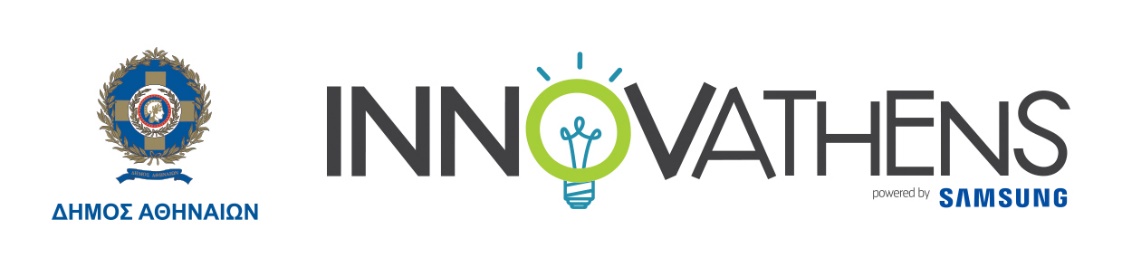 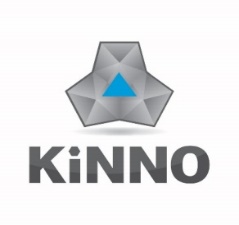 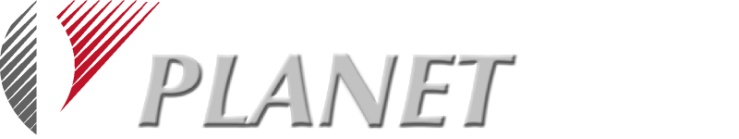